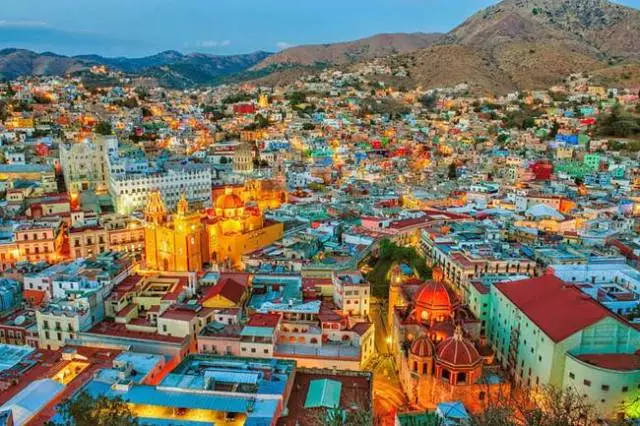 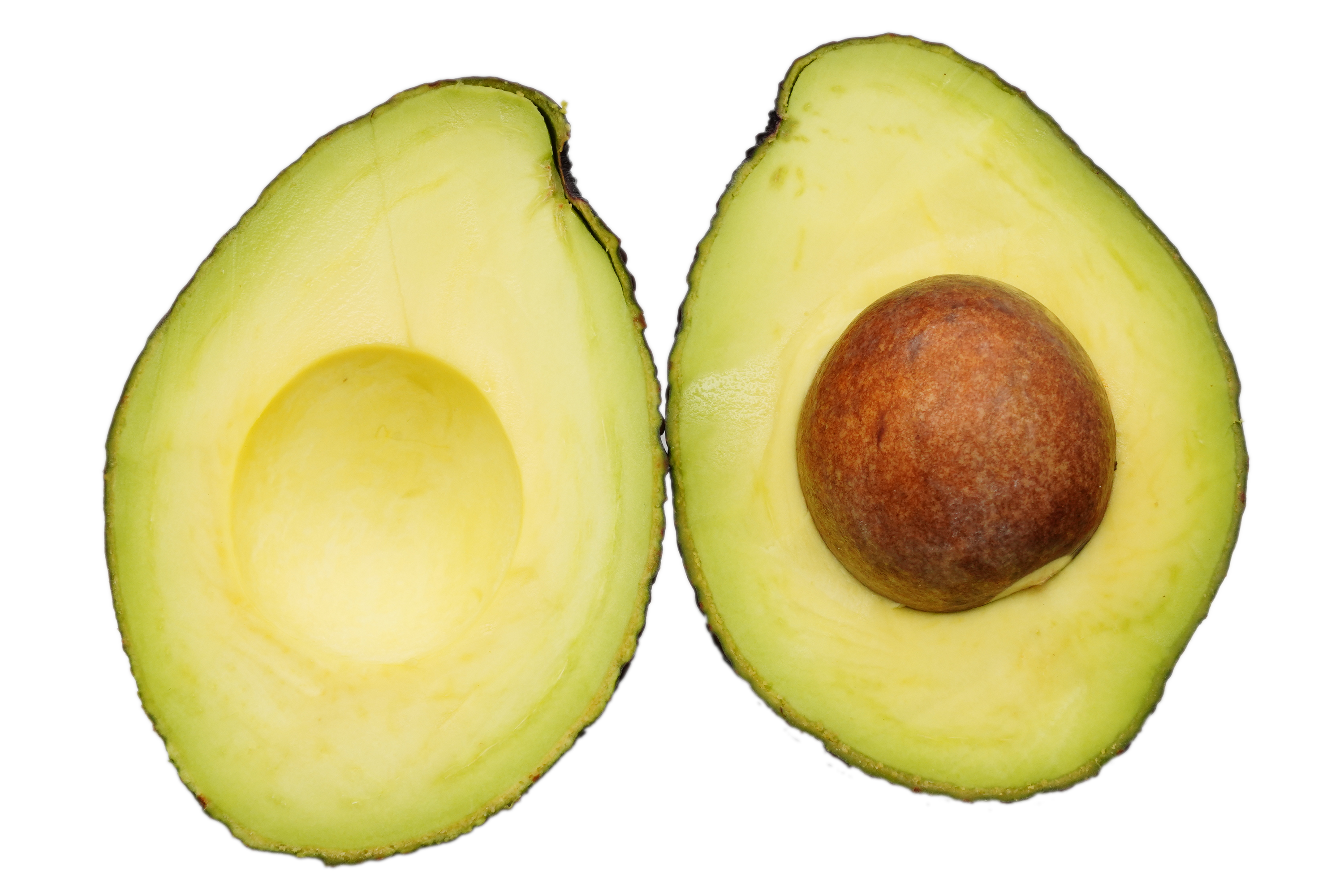 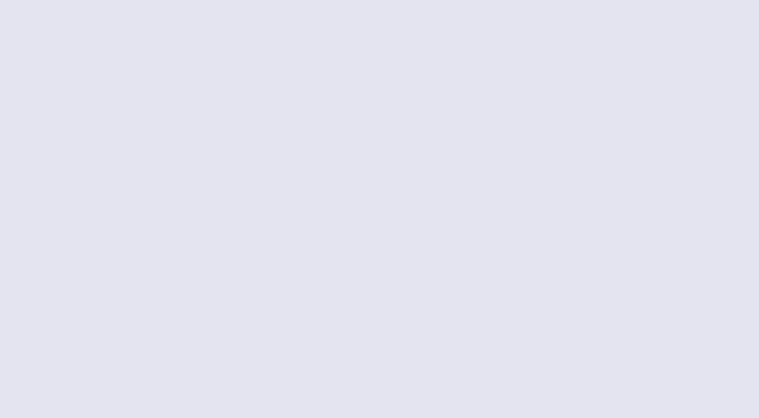 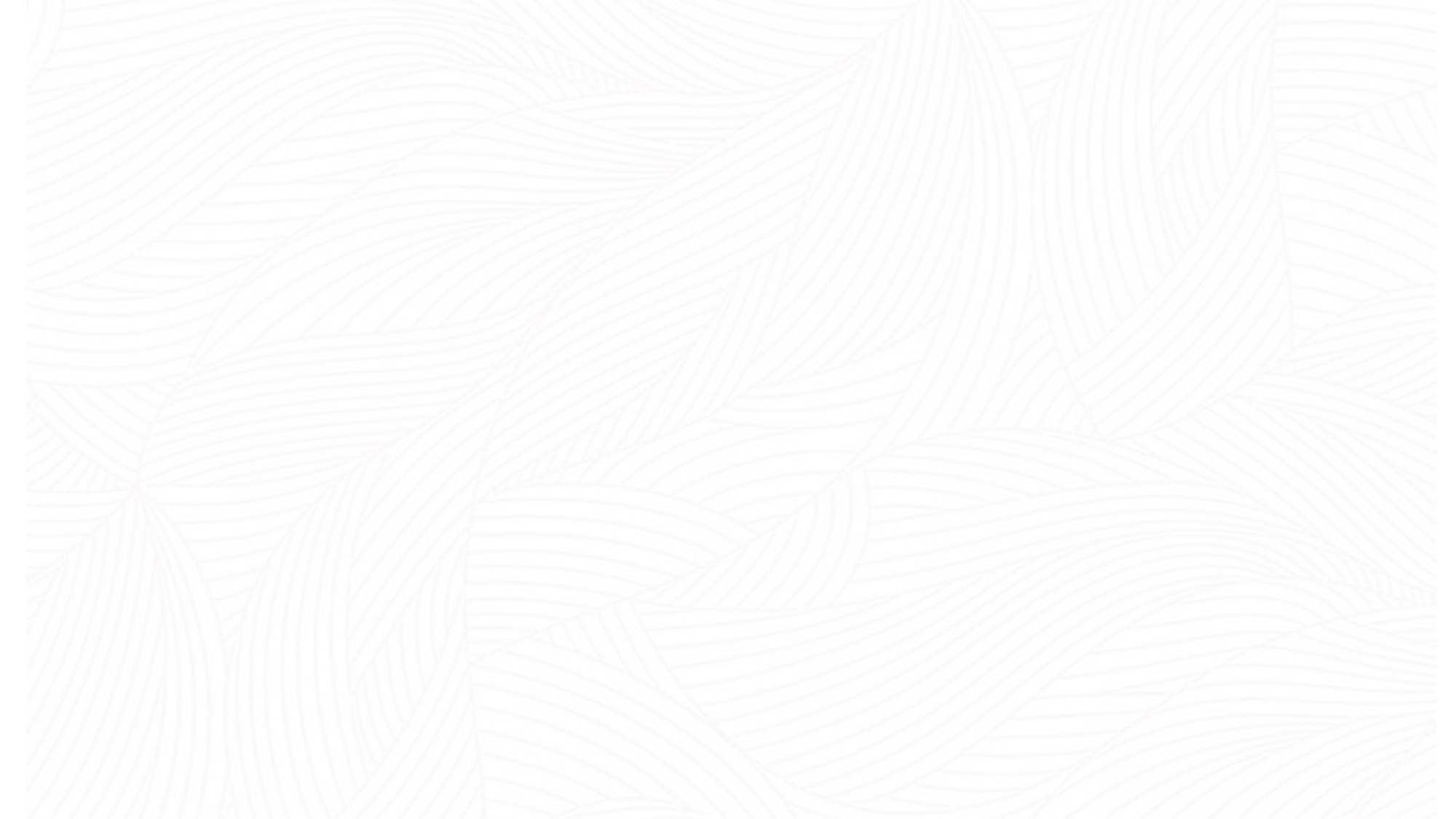 拉库卡拉查
人民音乐出版社
七年级下册
综合课

授课人：音乐学院 余思琪  20171022006
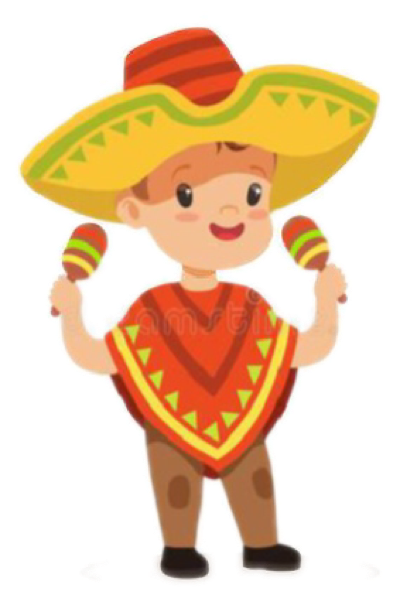 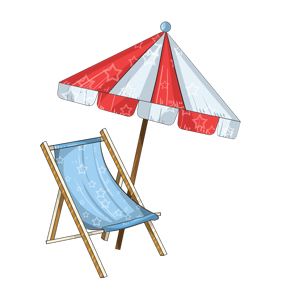 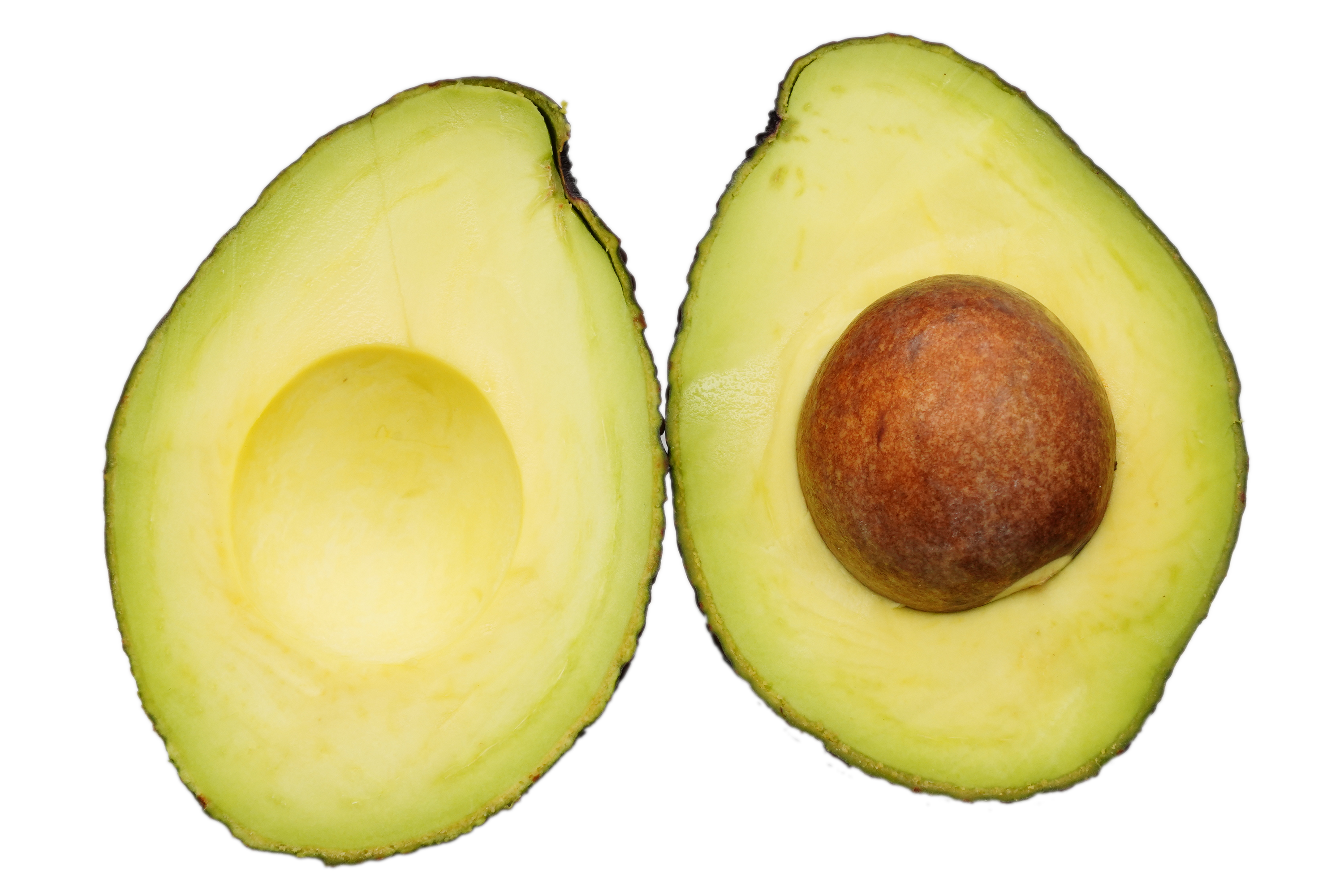 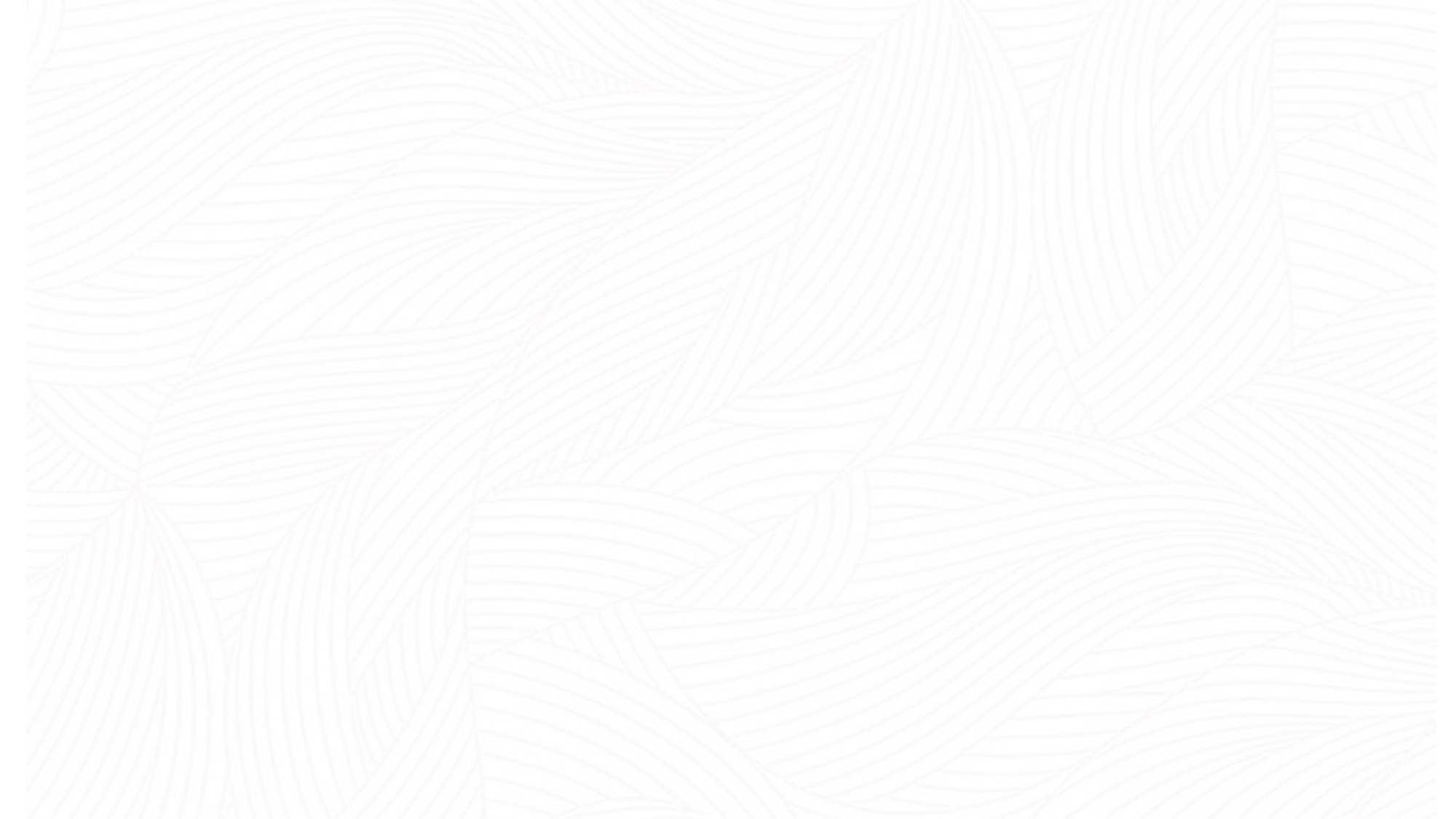 寻梦环游记
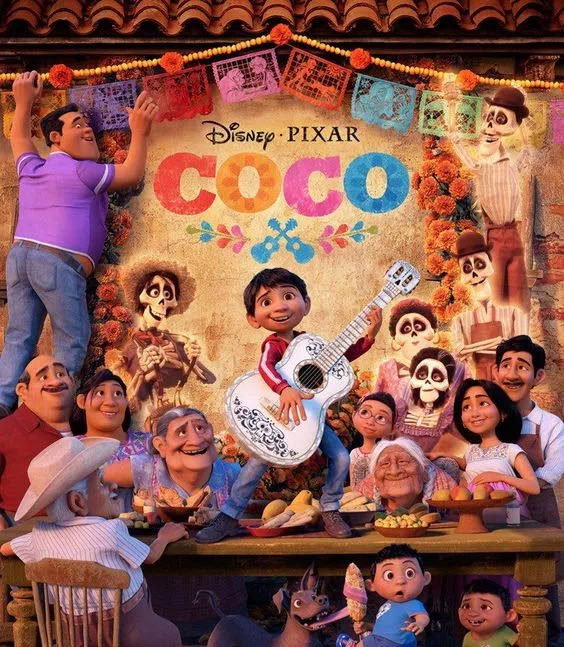 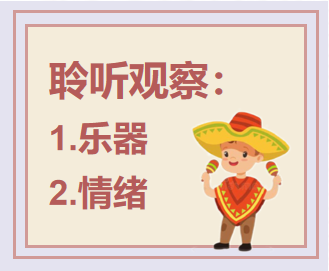 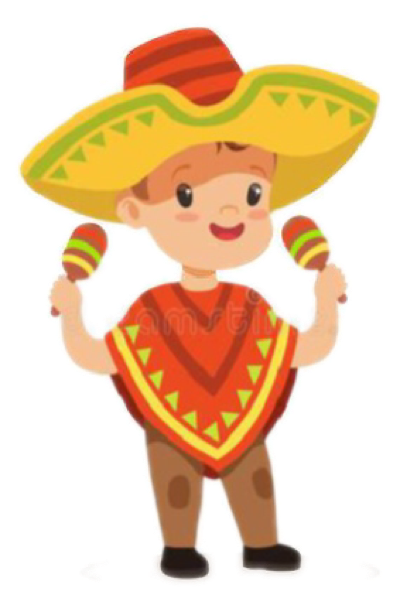 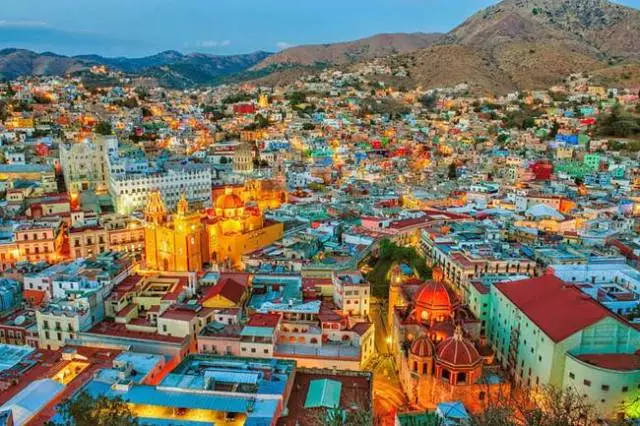 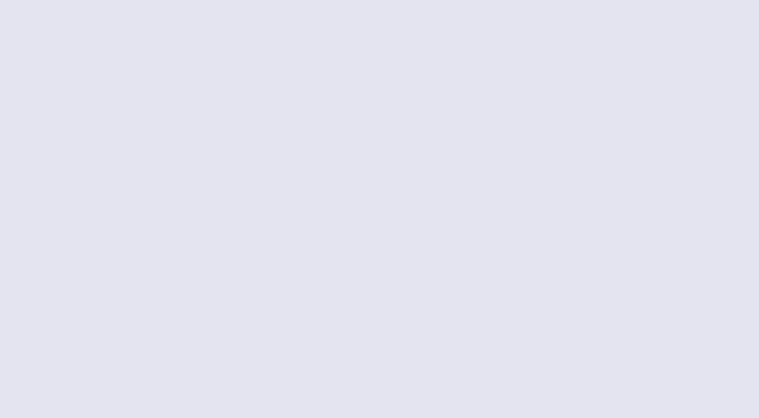 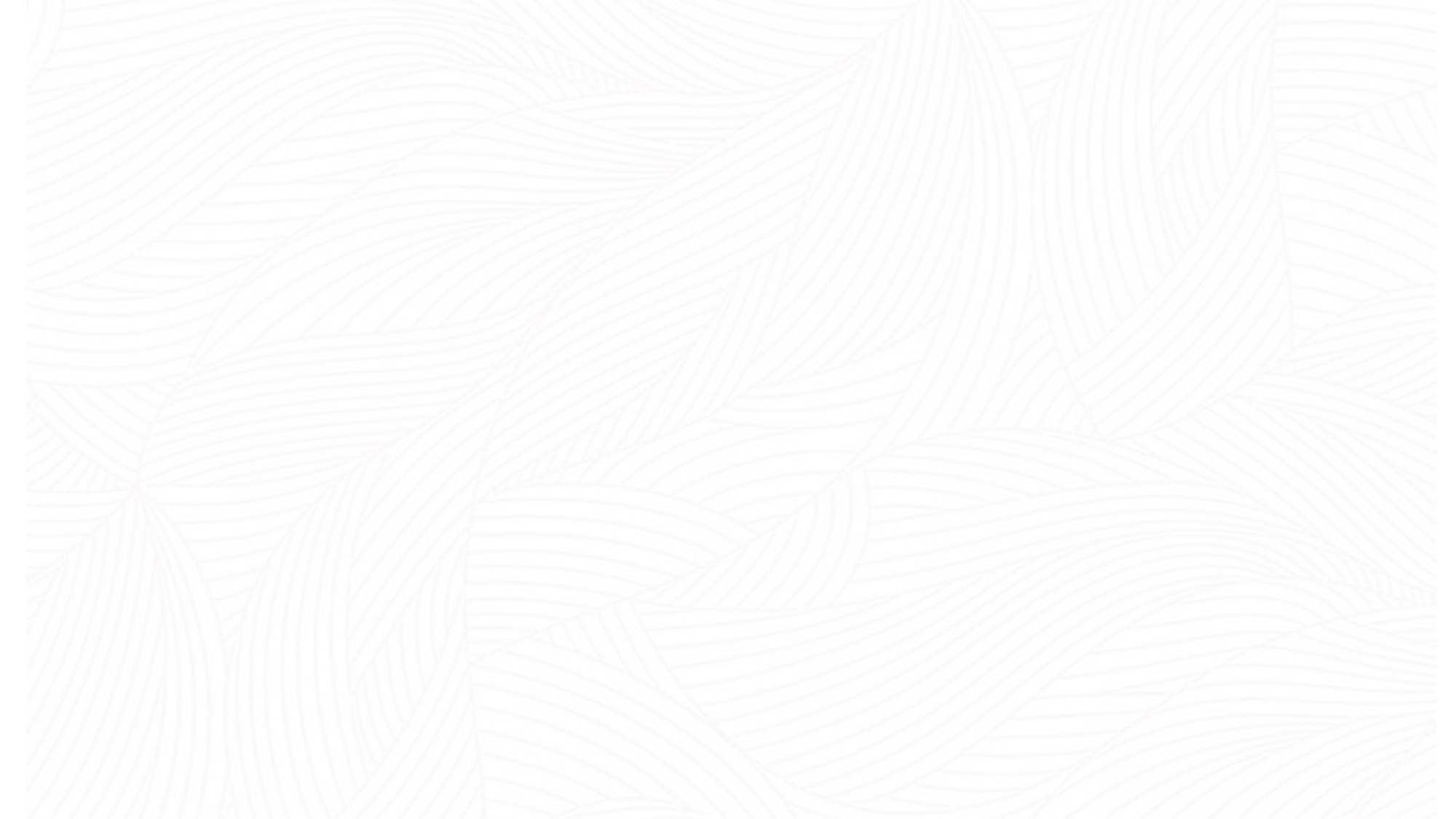 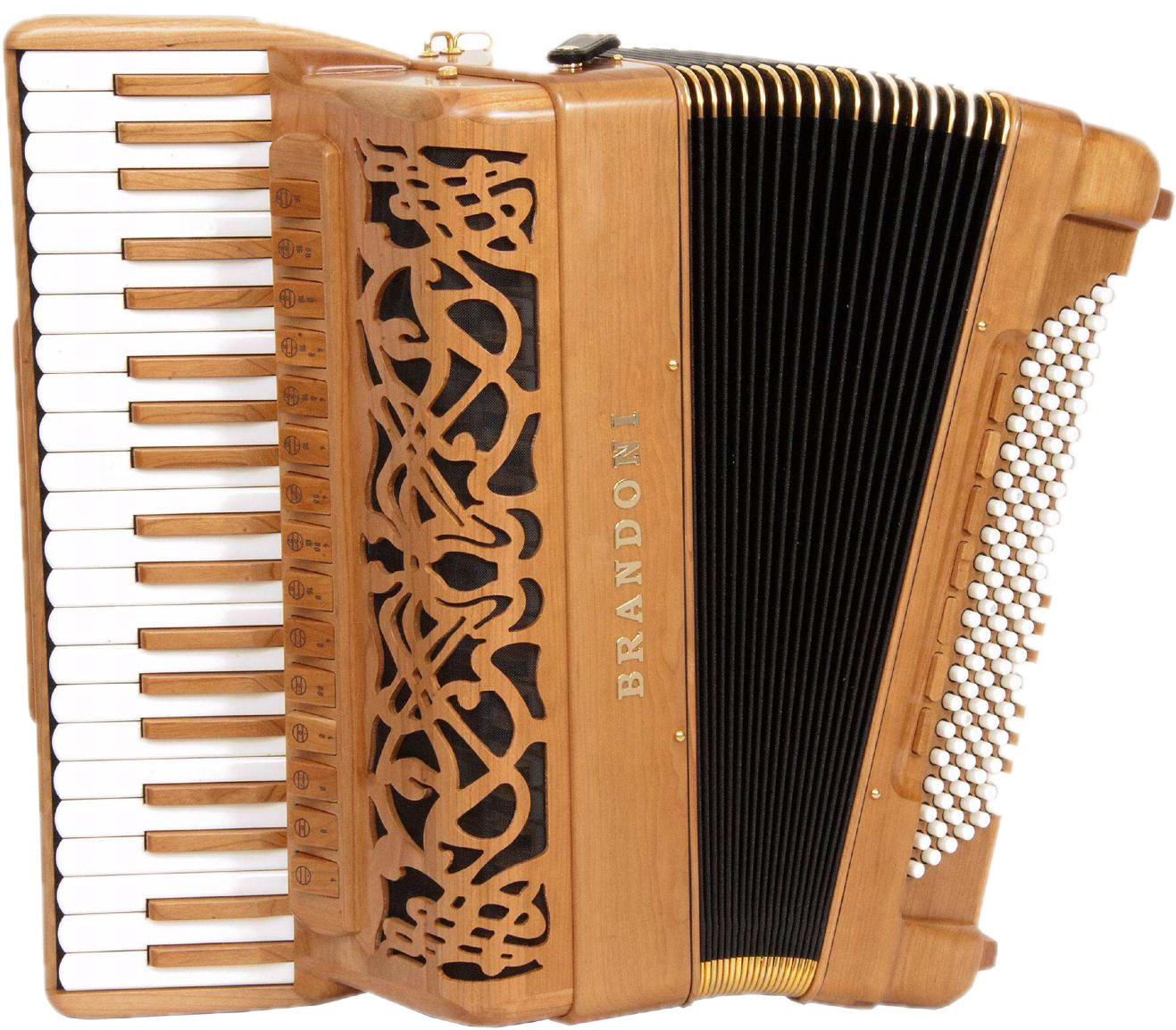 小提琴
聆听观察
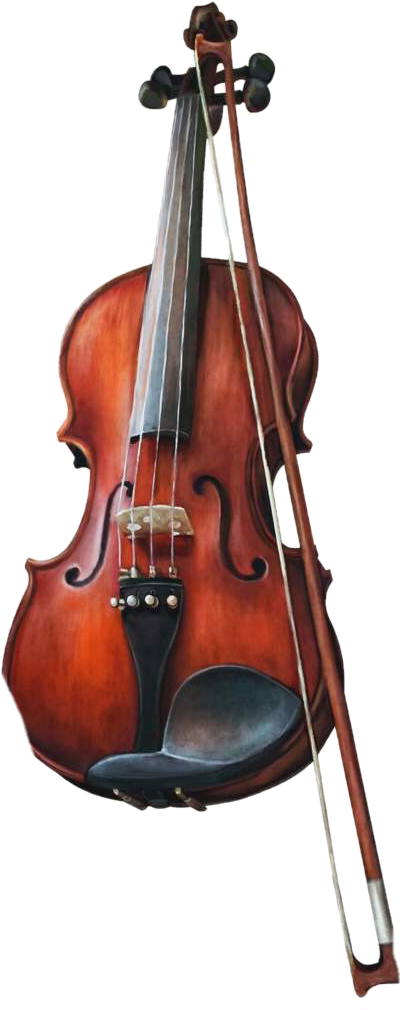 手风琴
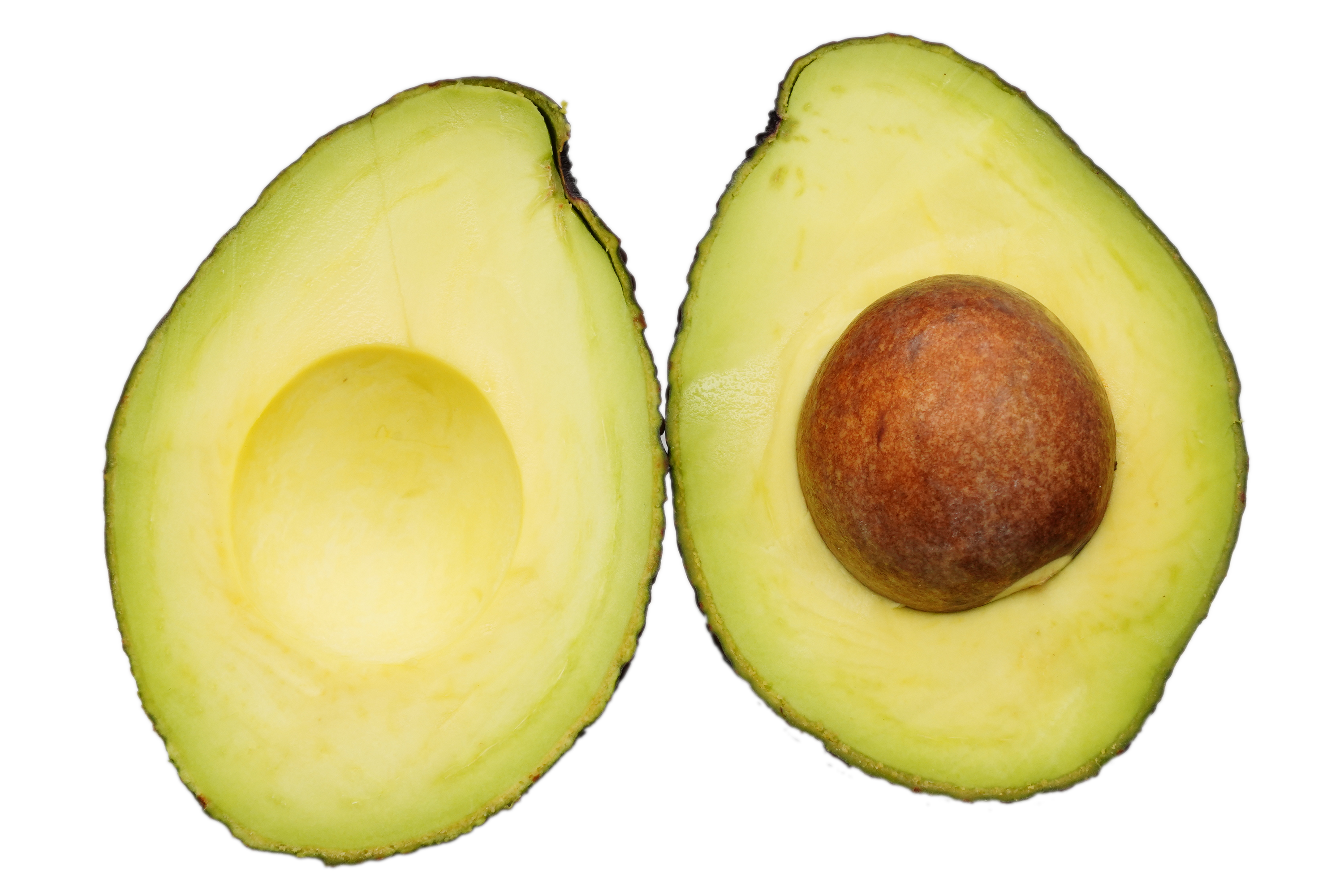 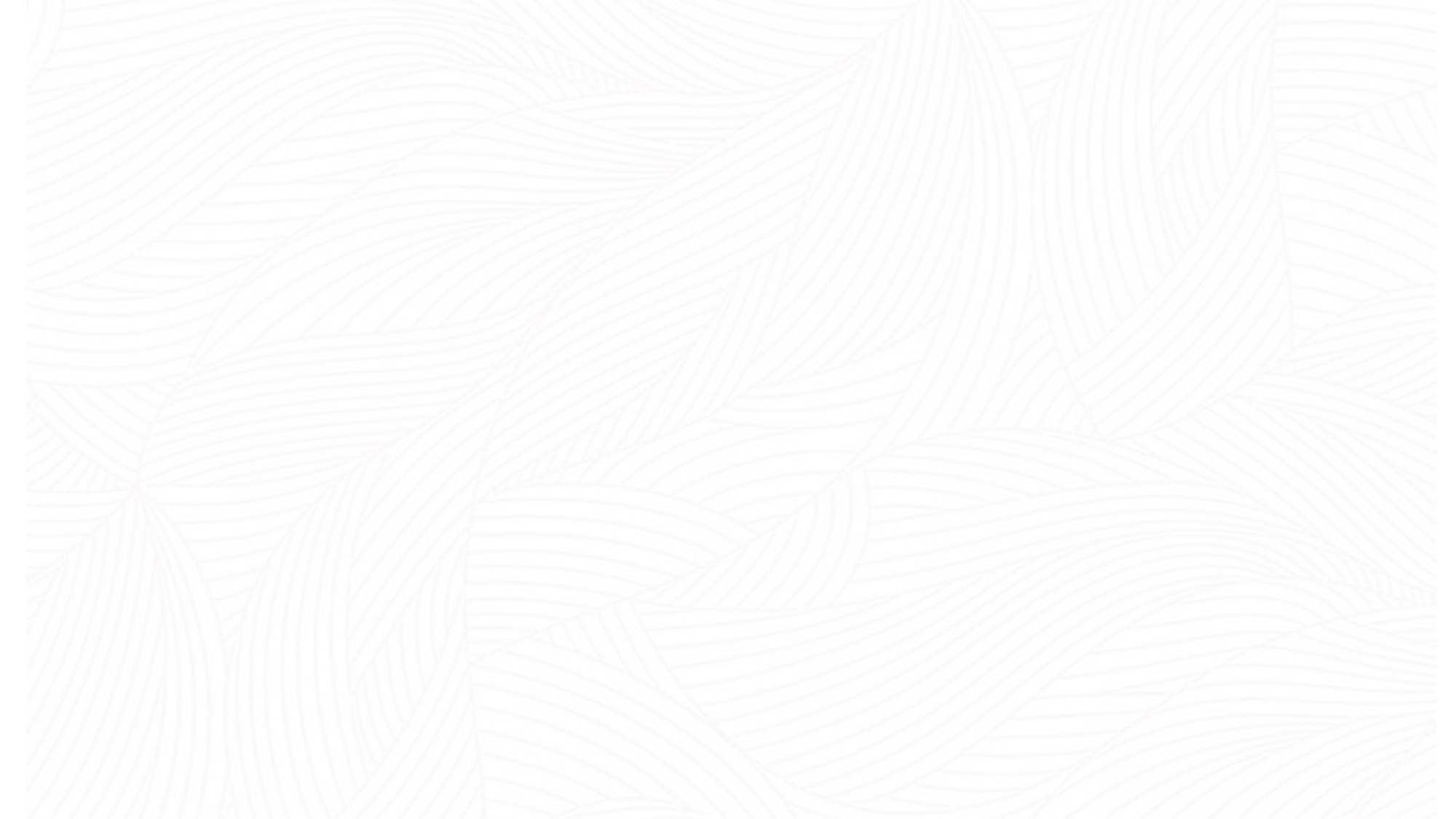 1、乐器：



2、情绪：
手风琴
              小提琴
              吉   他
              
             轻松、欢快、活泼
吉他
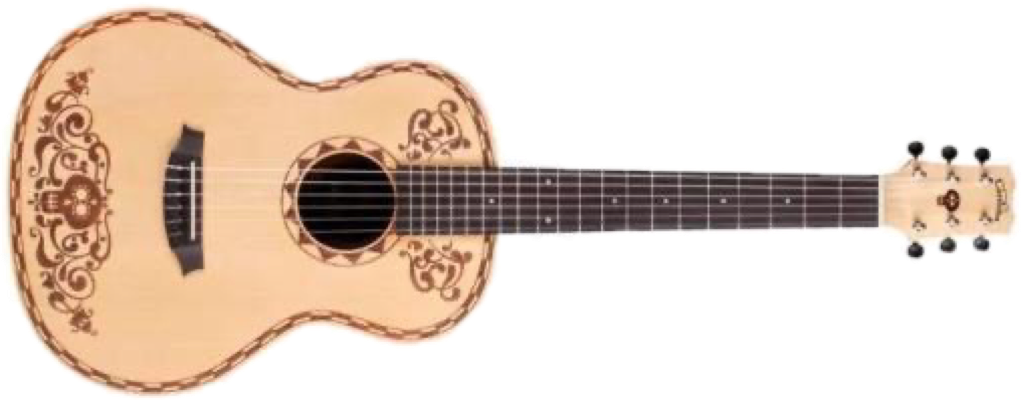 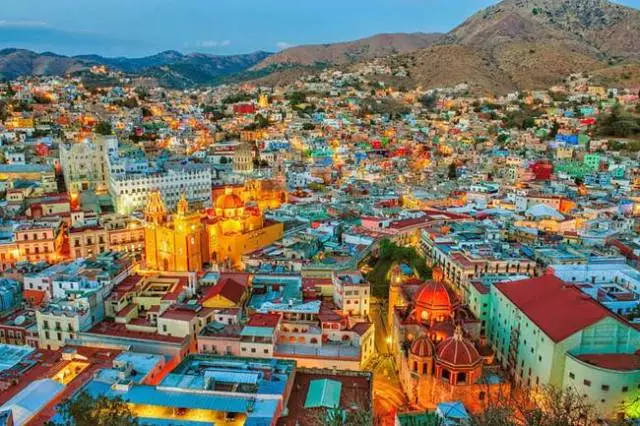 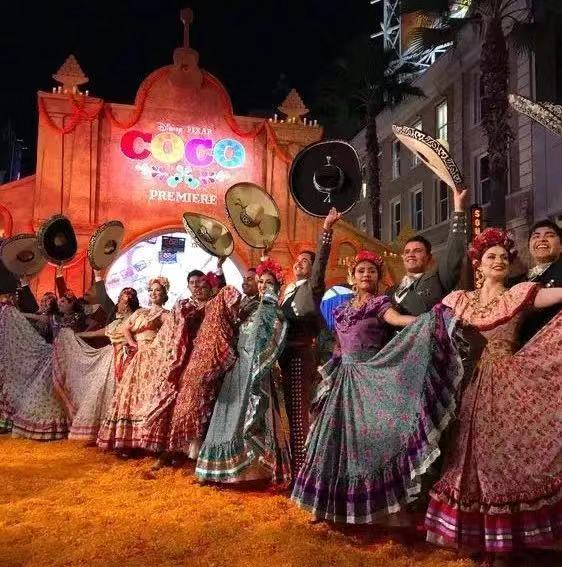 猜一猜：
A 墨西哥  B 加拿大
C 巴  西   D 俄罗斯
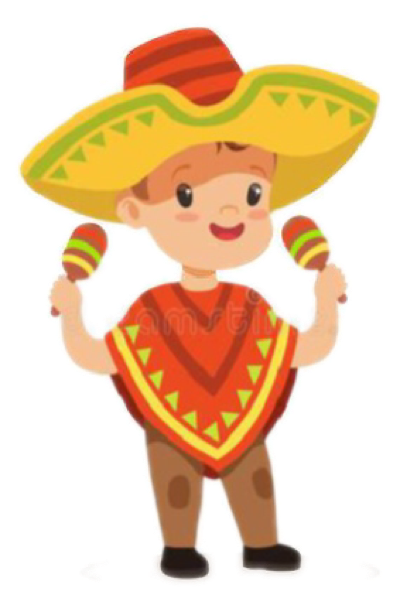 A 墨西哥
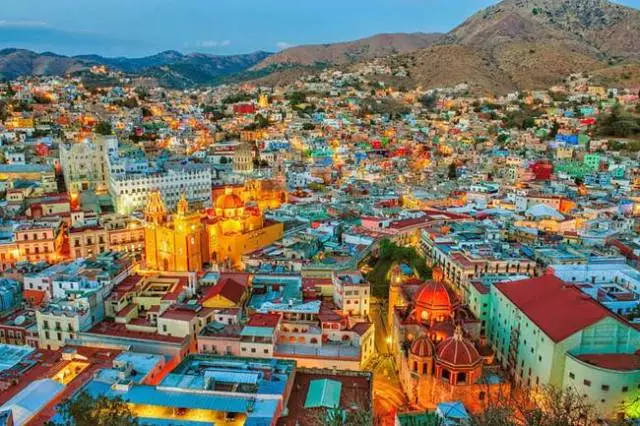 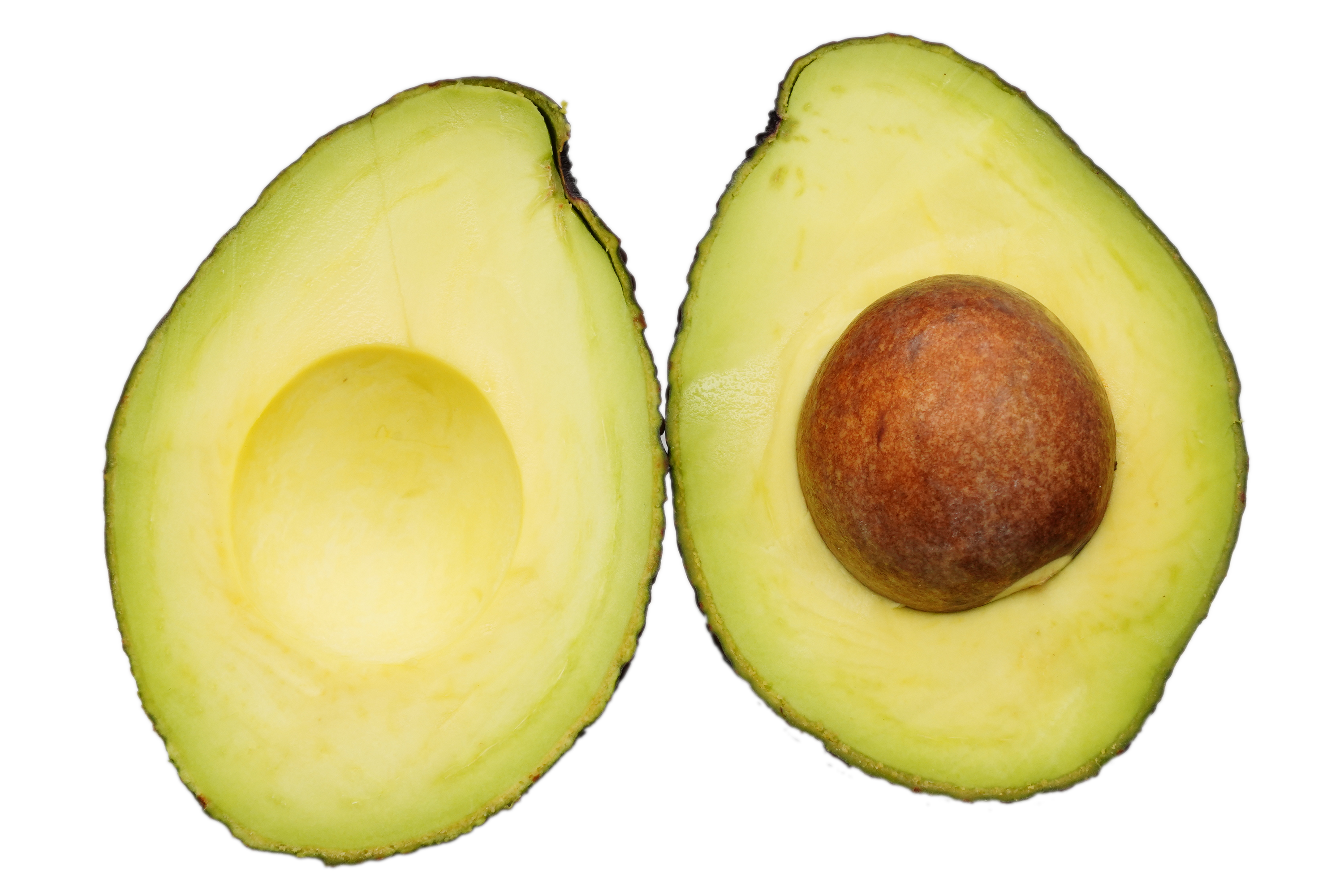 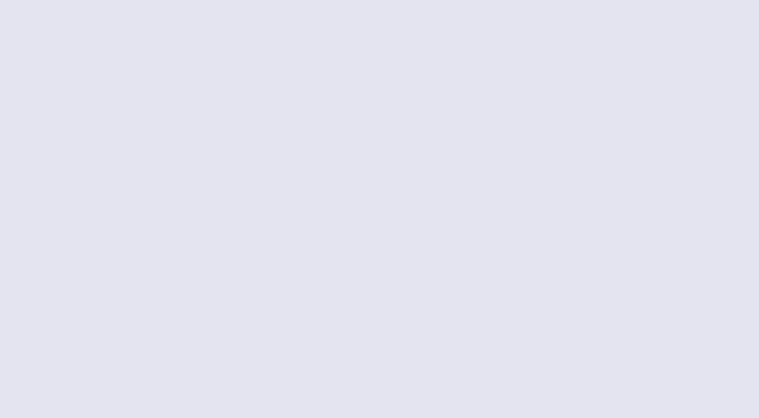 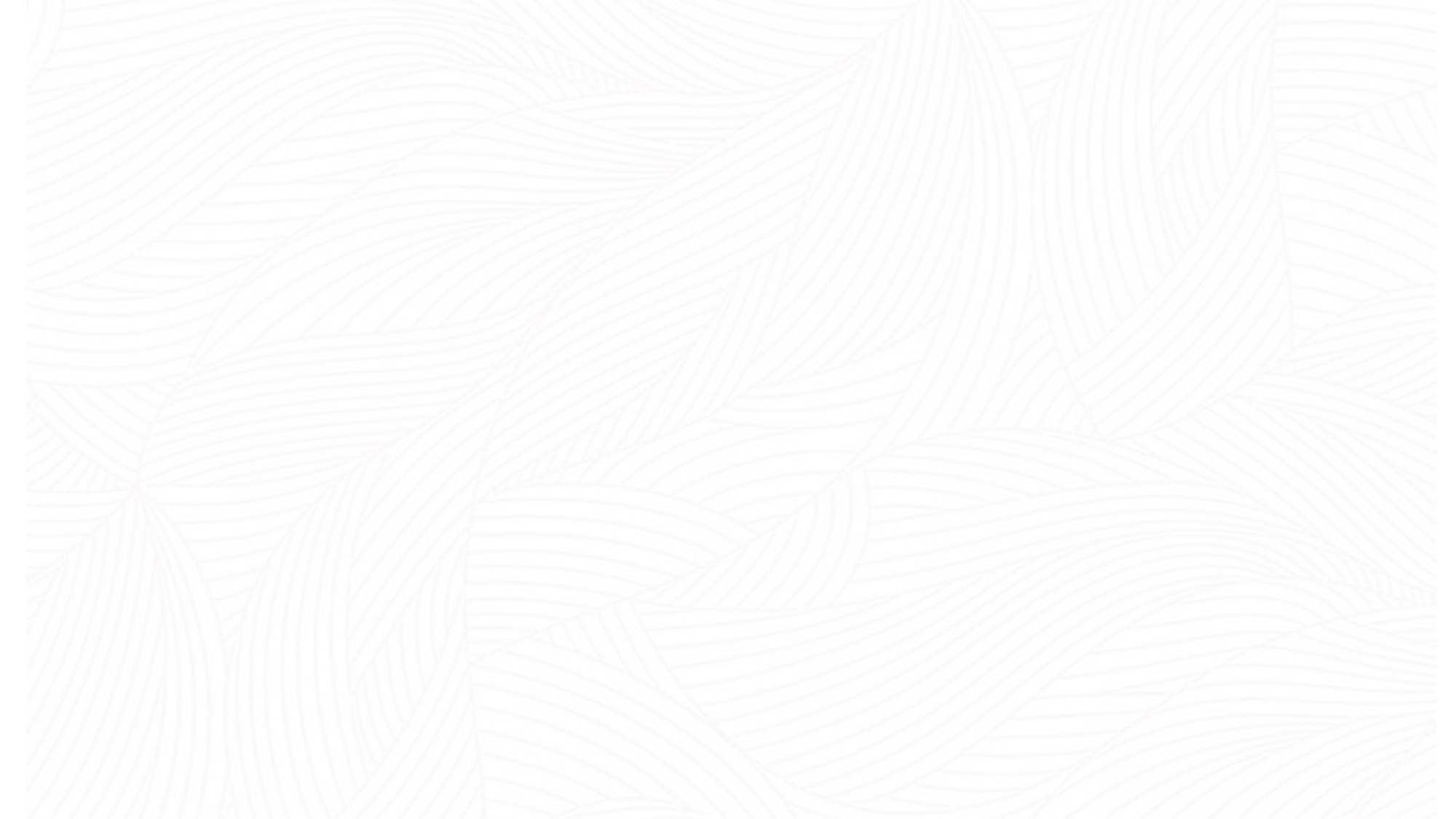 拉库卡拉查
在音乐体验中，关注以下音乐要素
         1、什么节拍
         2、几个乐段
            3、出现最多的歌词
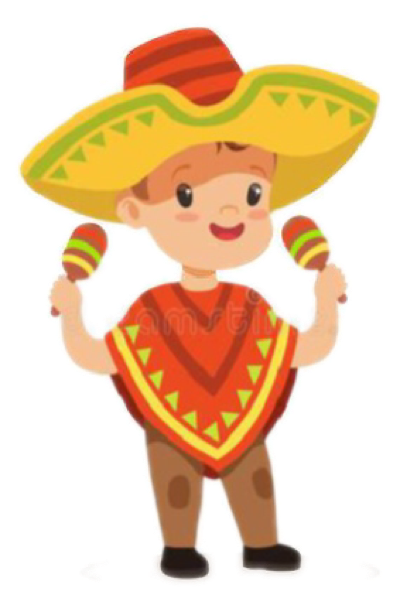 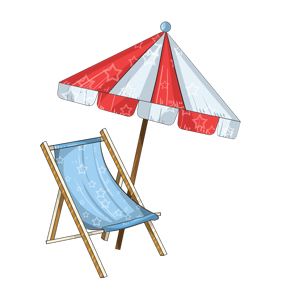 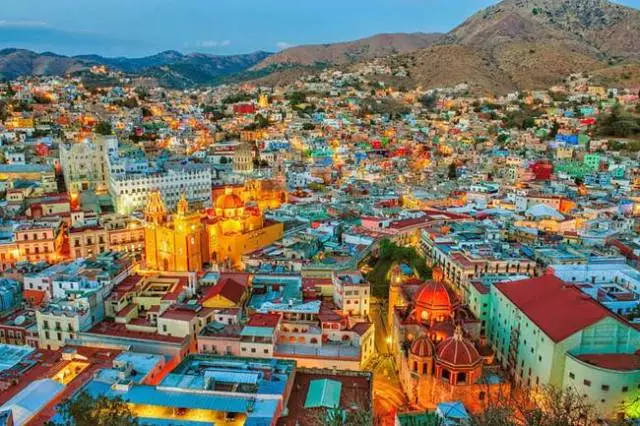 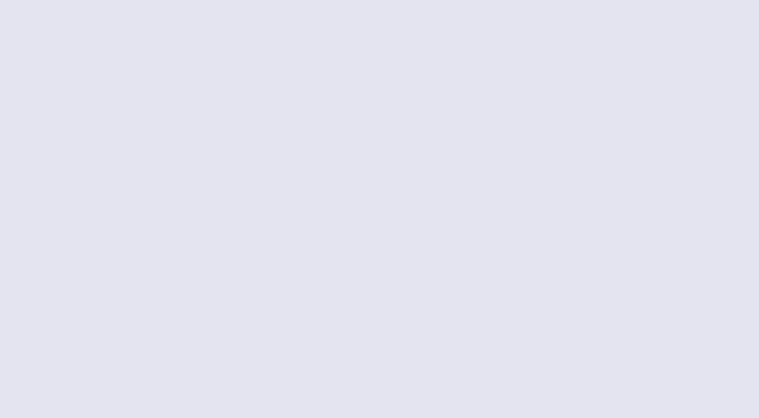 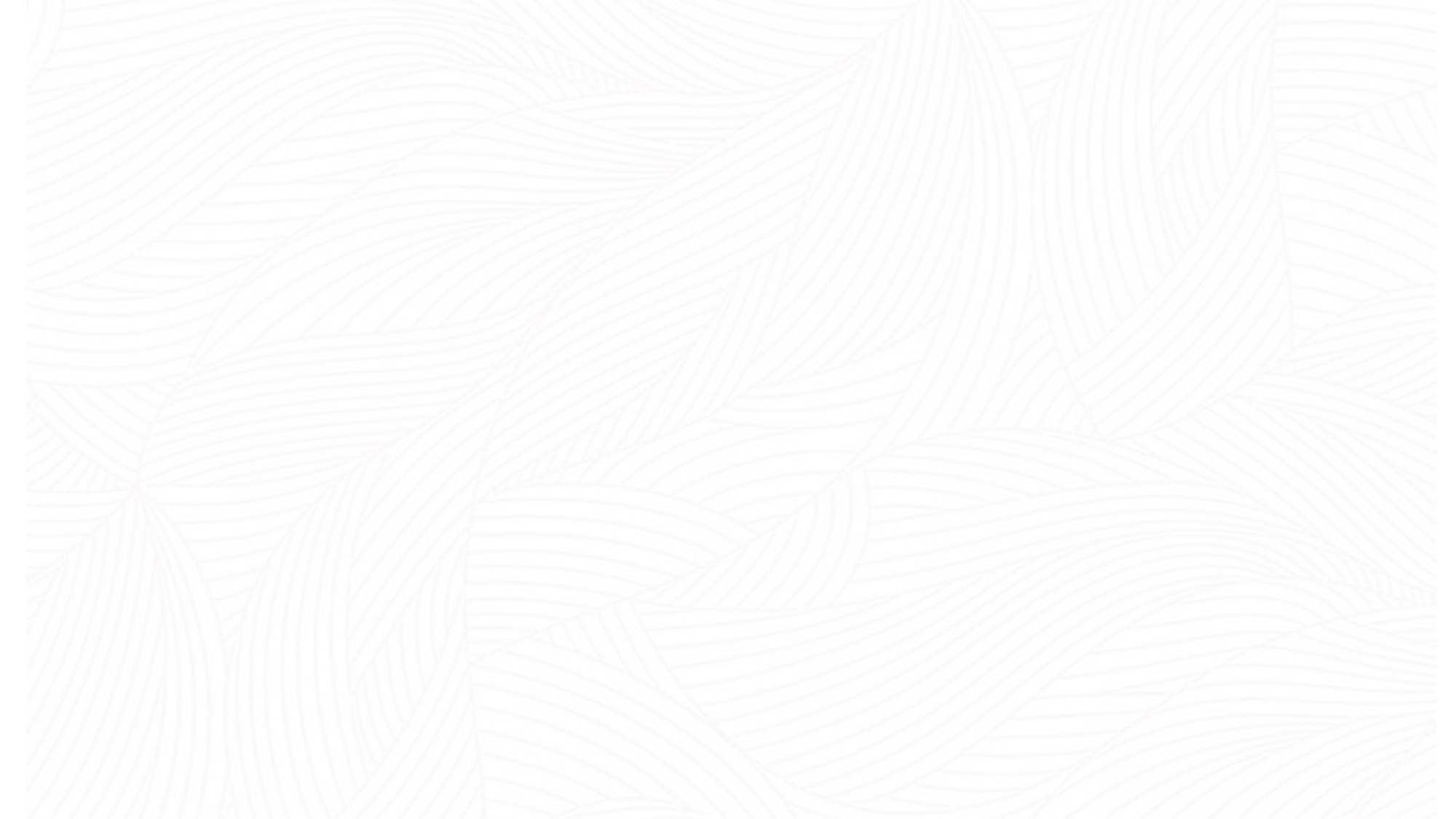 ？
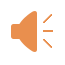 拉库卡拉查
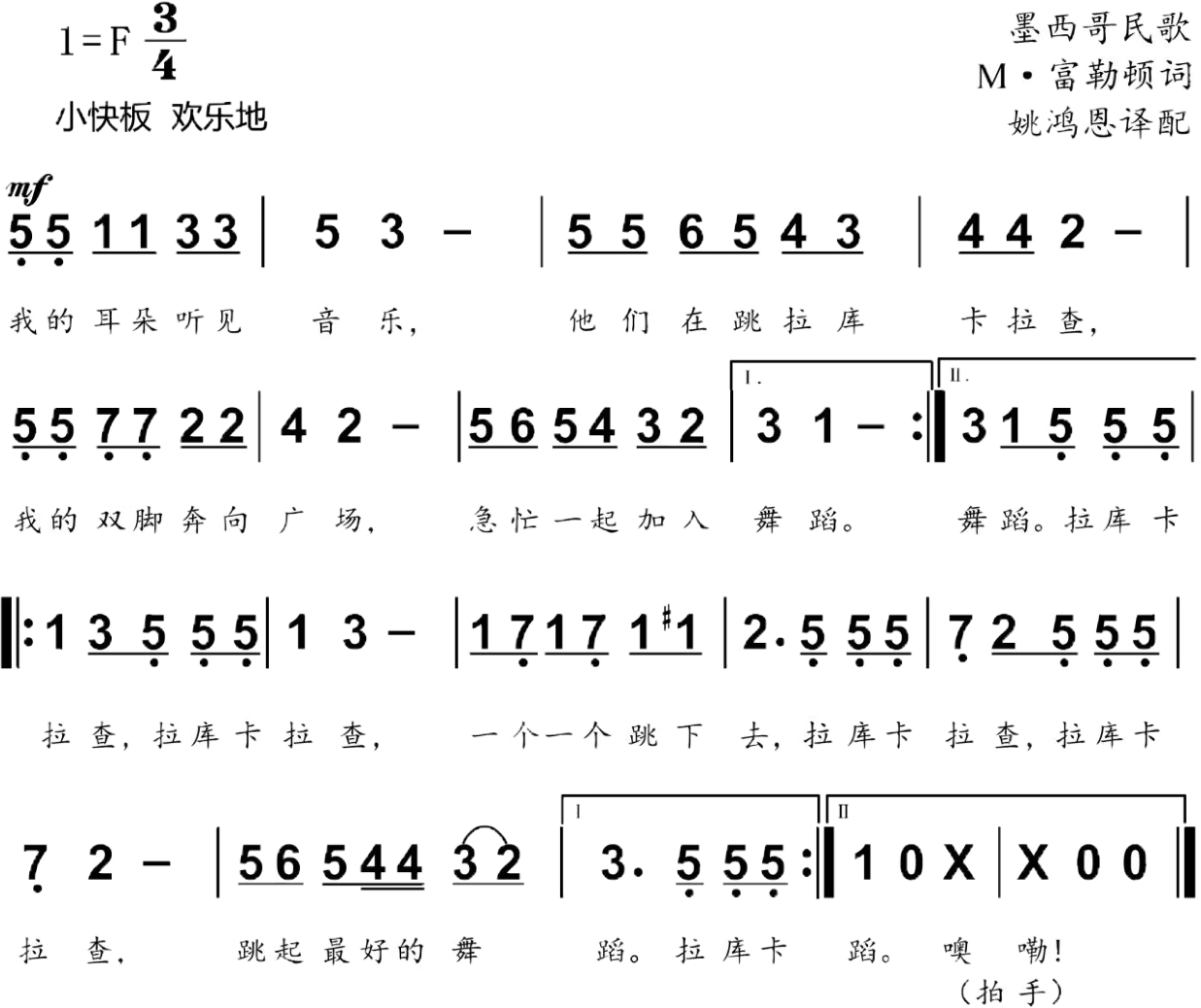 反复跳跃记号
乐段1
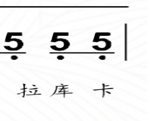 乐段2
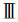 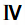 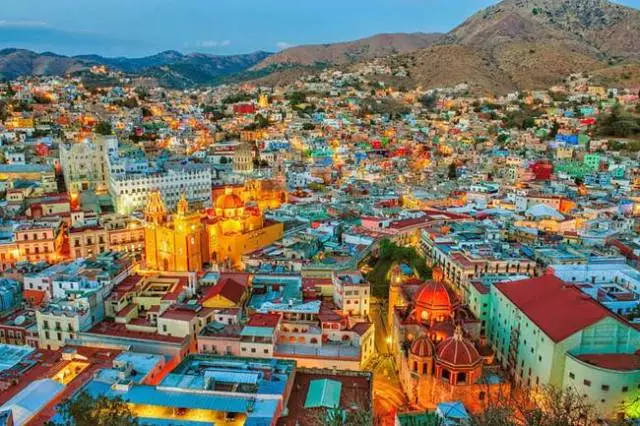 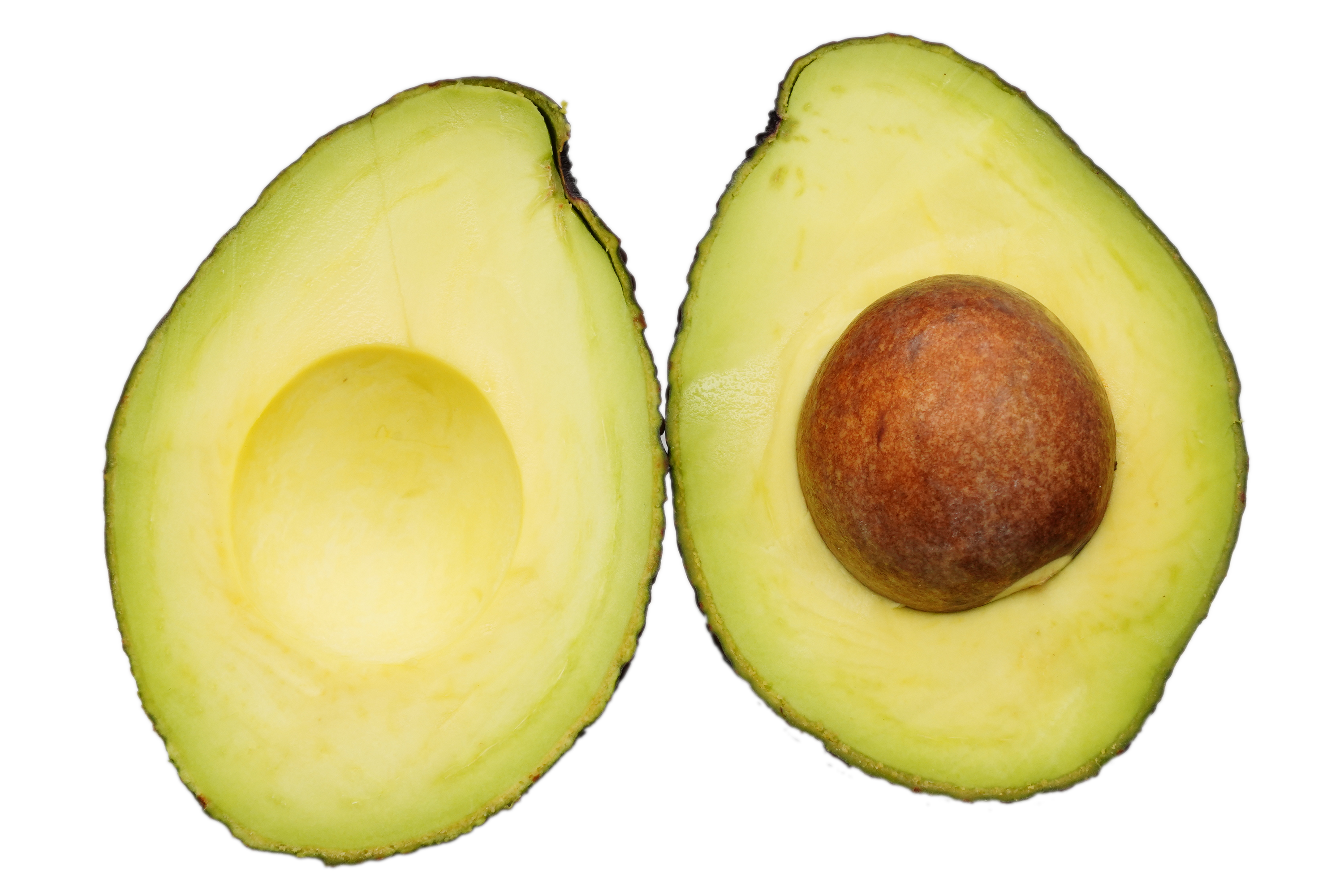 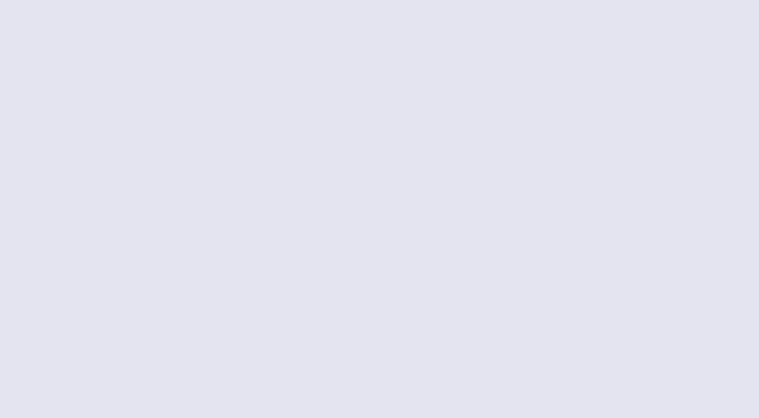 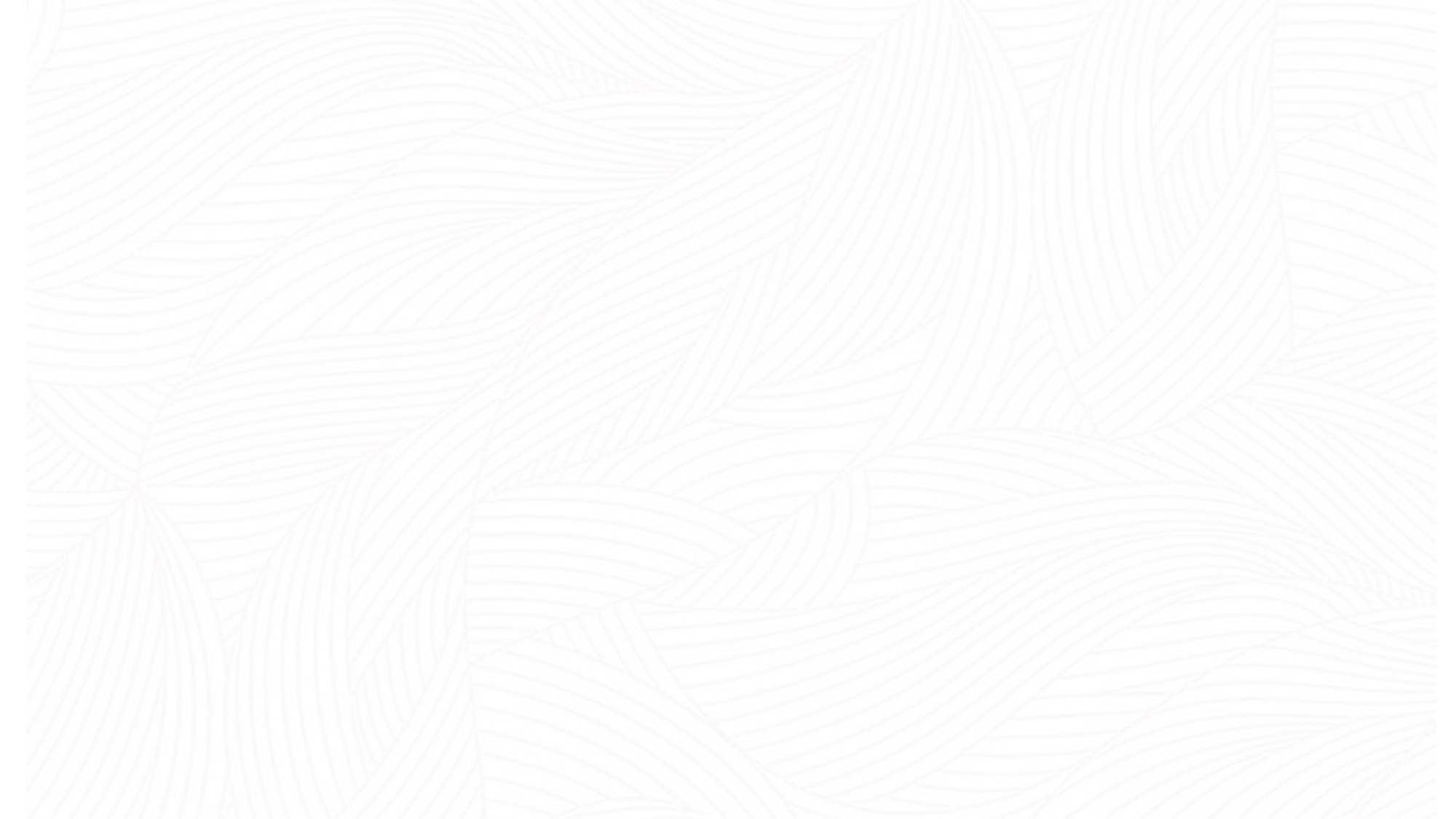 歌  词  节 奏
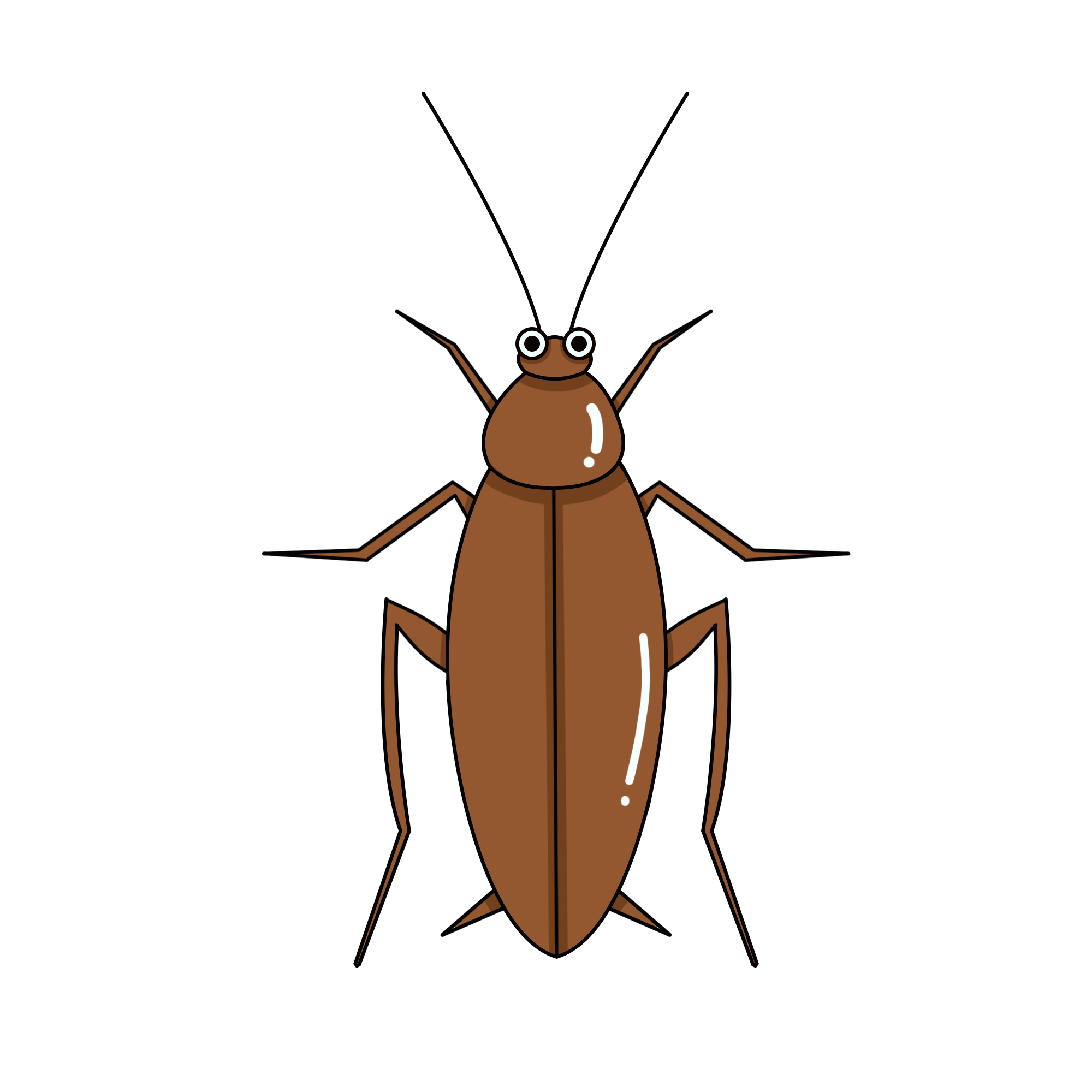 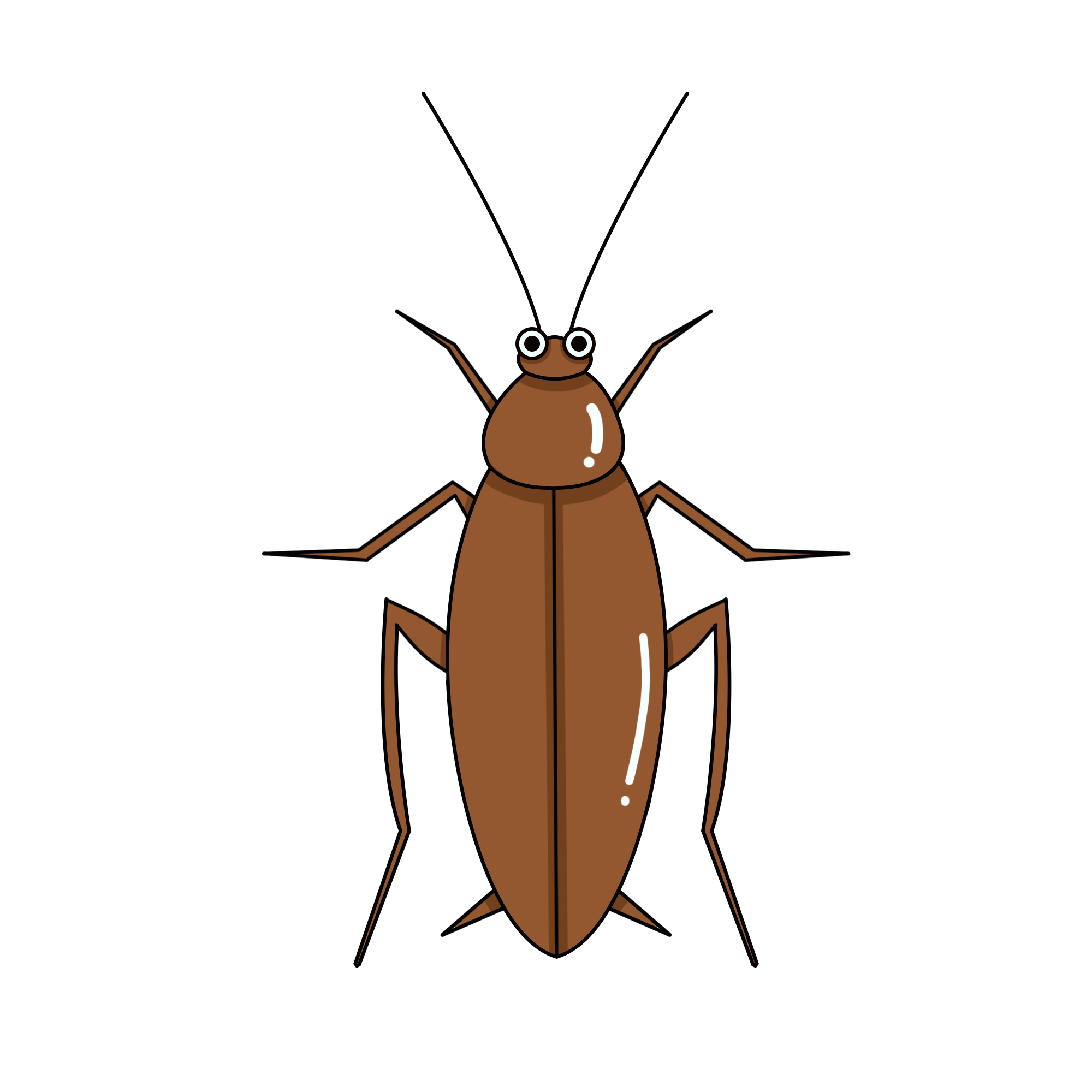 V
0 x    x x  |  x    x x    x x  | x    x -
3
4
|
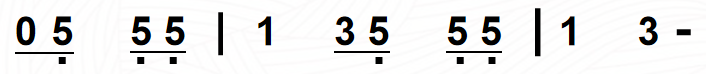 0
—
空
拉     库 卡      拉     查 拉    库 卡      拉    查
=
=
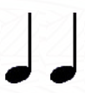 连续的八分音符以及
四分音符和二分音符结合
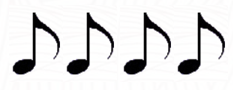 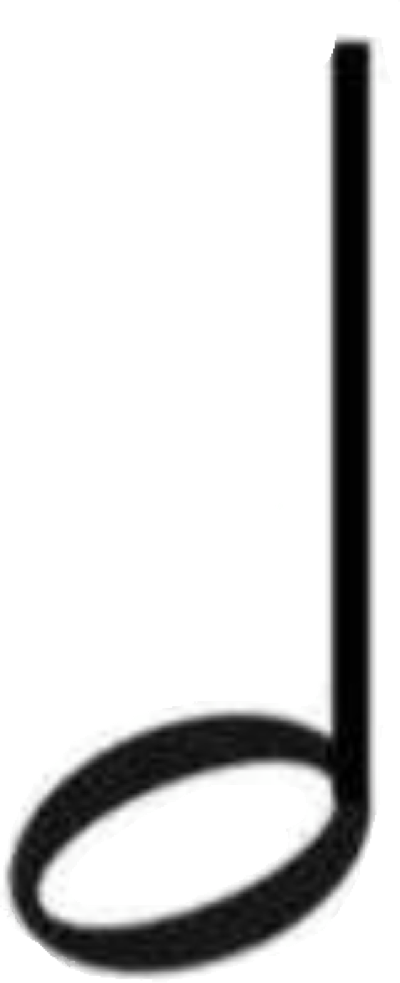 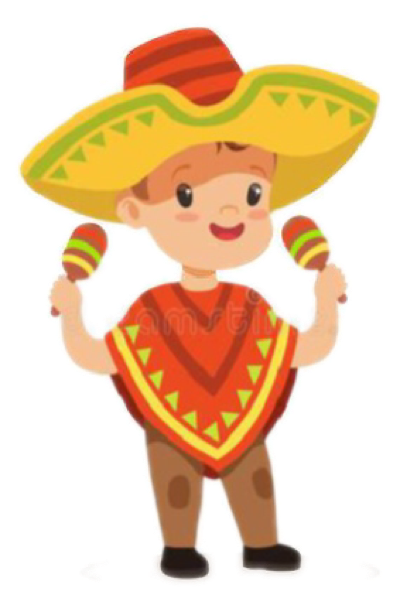 换气记号用“V”来表示，记写在谱表的上方，歌唱中表示要在此处换气。
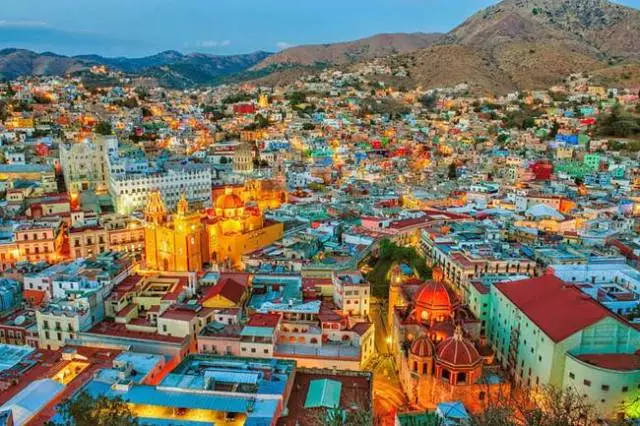 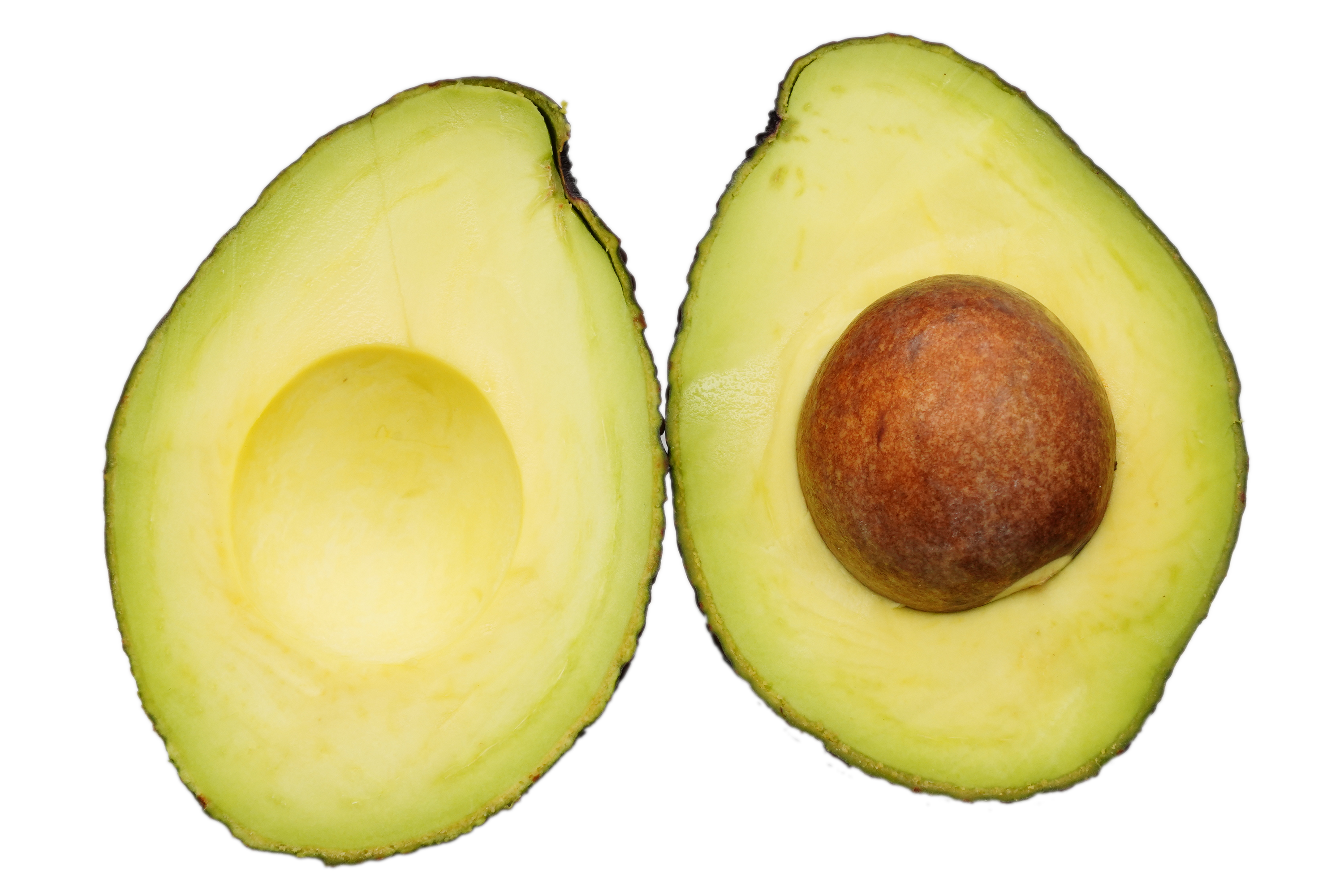 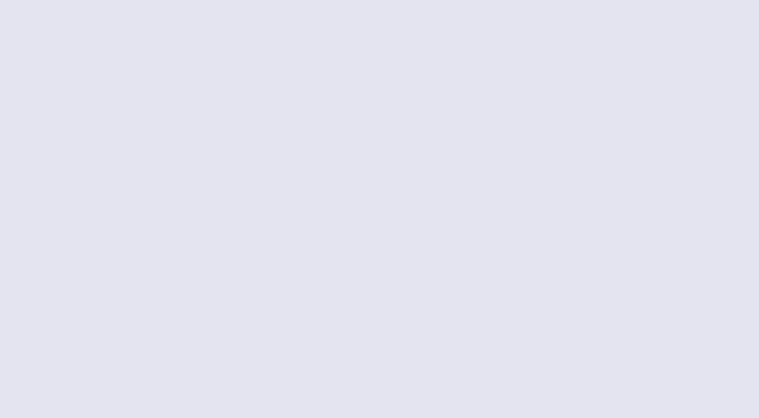 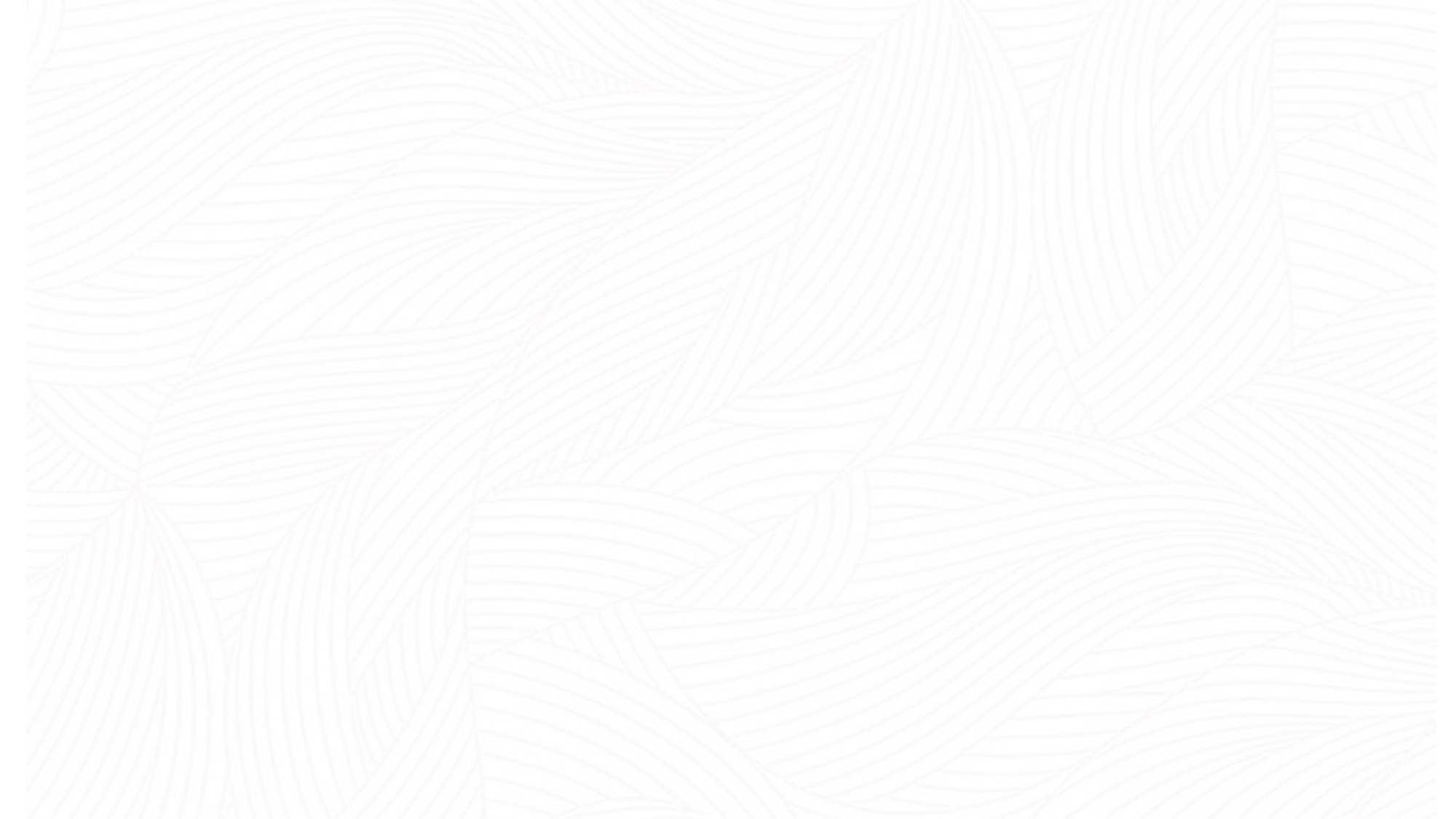 节 奏 对 比
创 作 手 法
附点是记在音符右边的圆点，用以增长音符的时值。增加的时值是左边音符时值的一半。
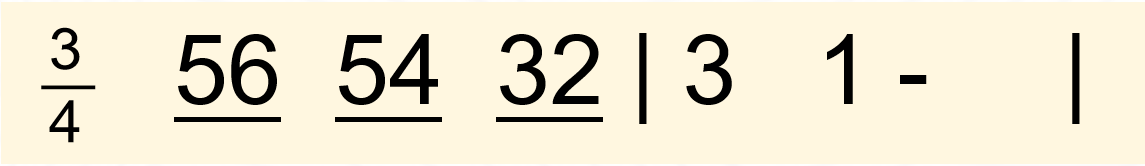 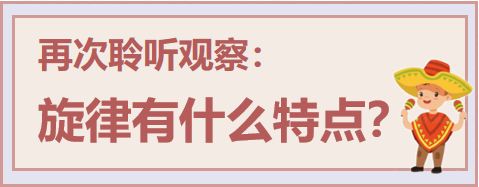 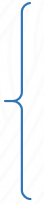 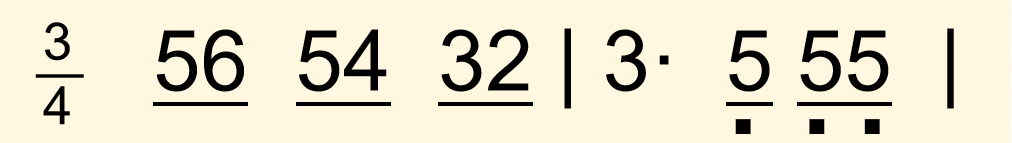 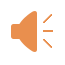 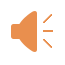 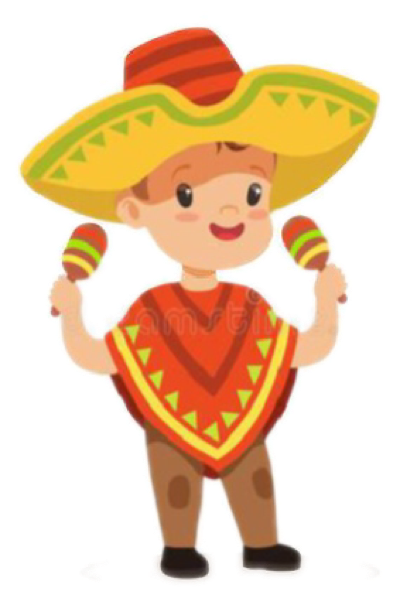 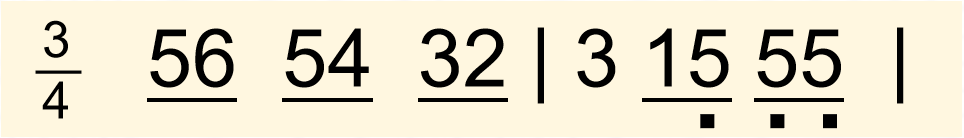 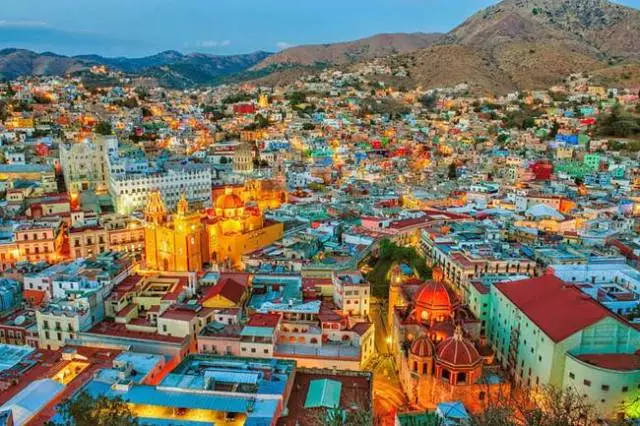 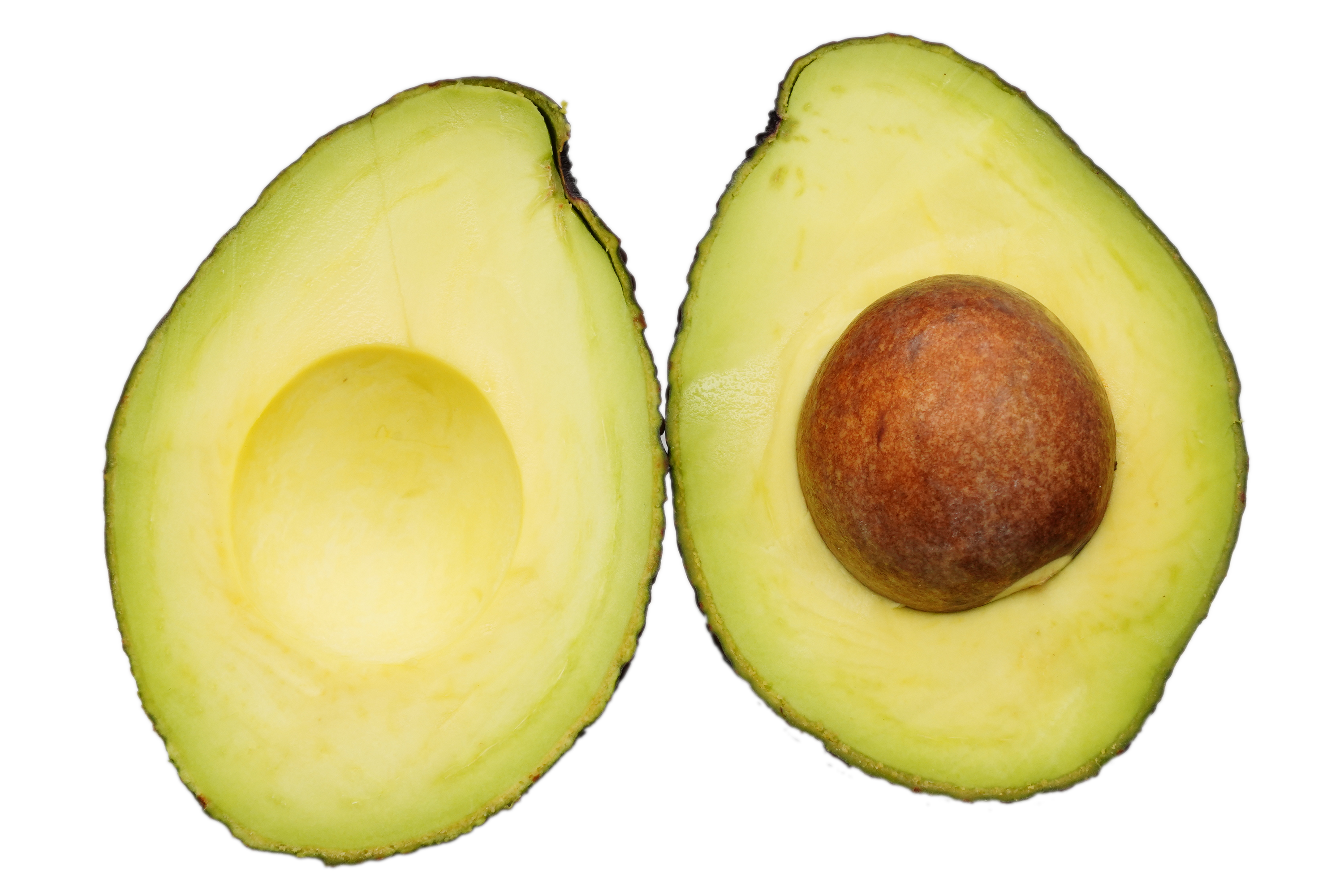 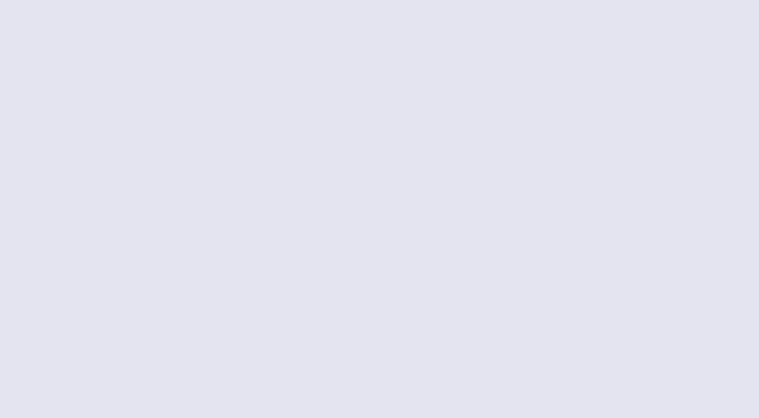 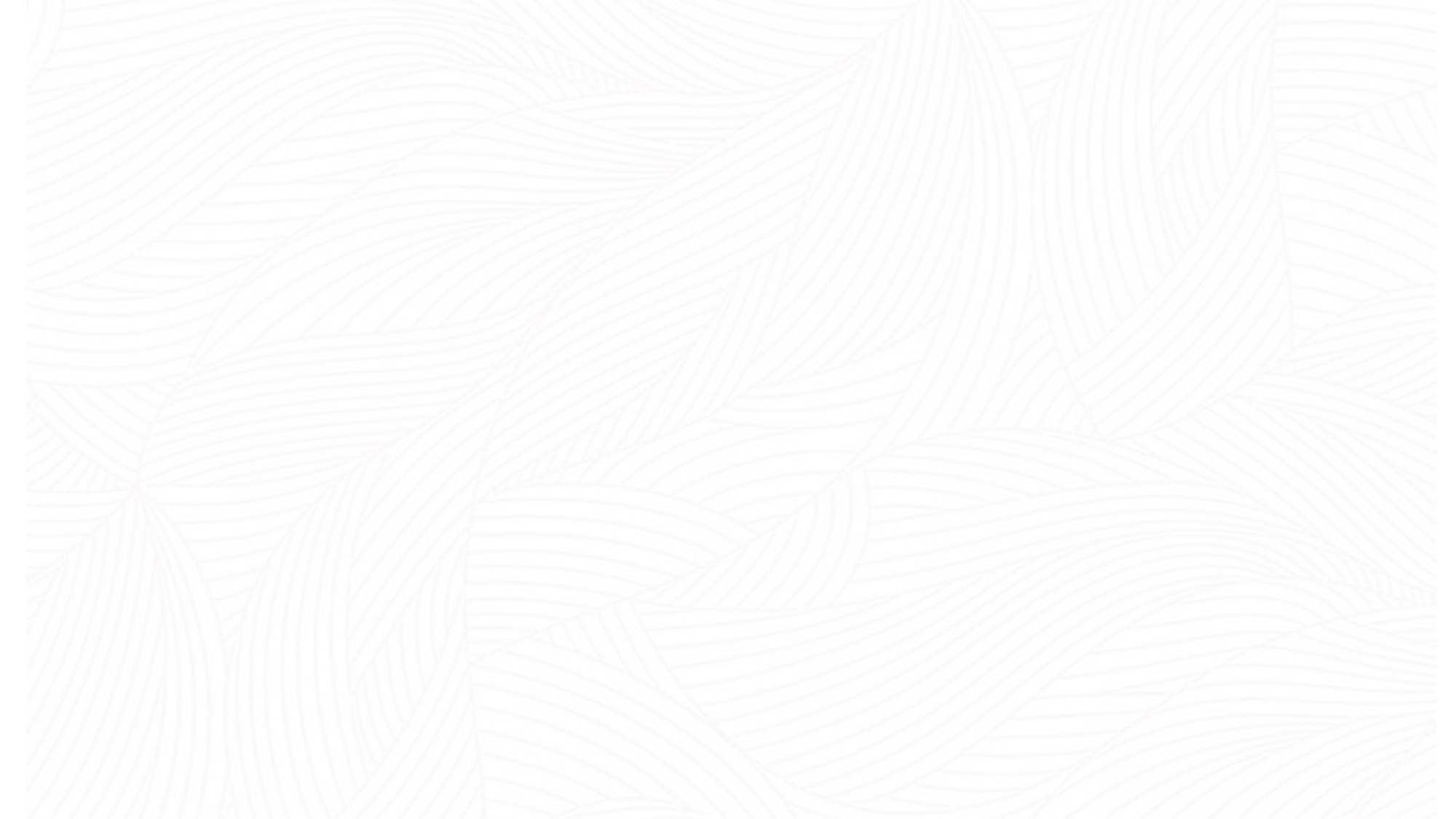 同 头 换 尾
乐句开头重复出现，乐句结尾局部变化，这样的创作手法，为“同头换尾”。
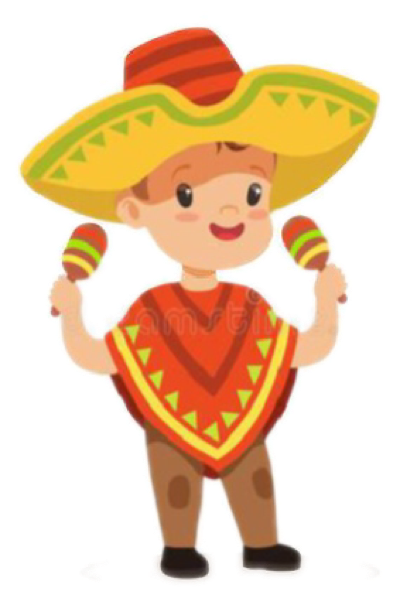 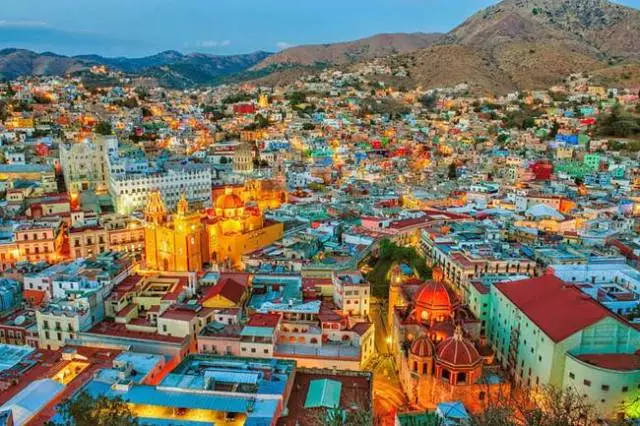 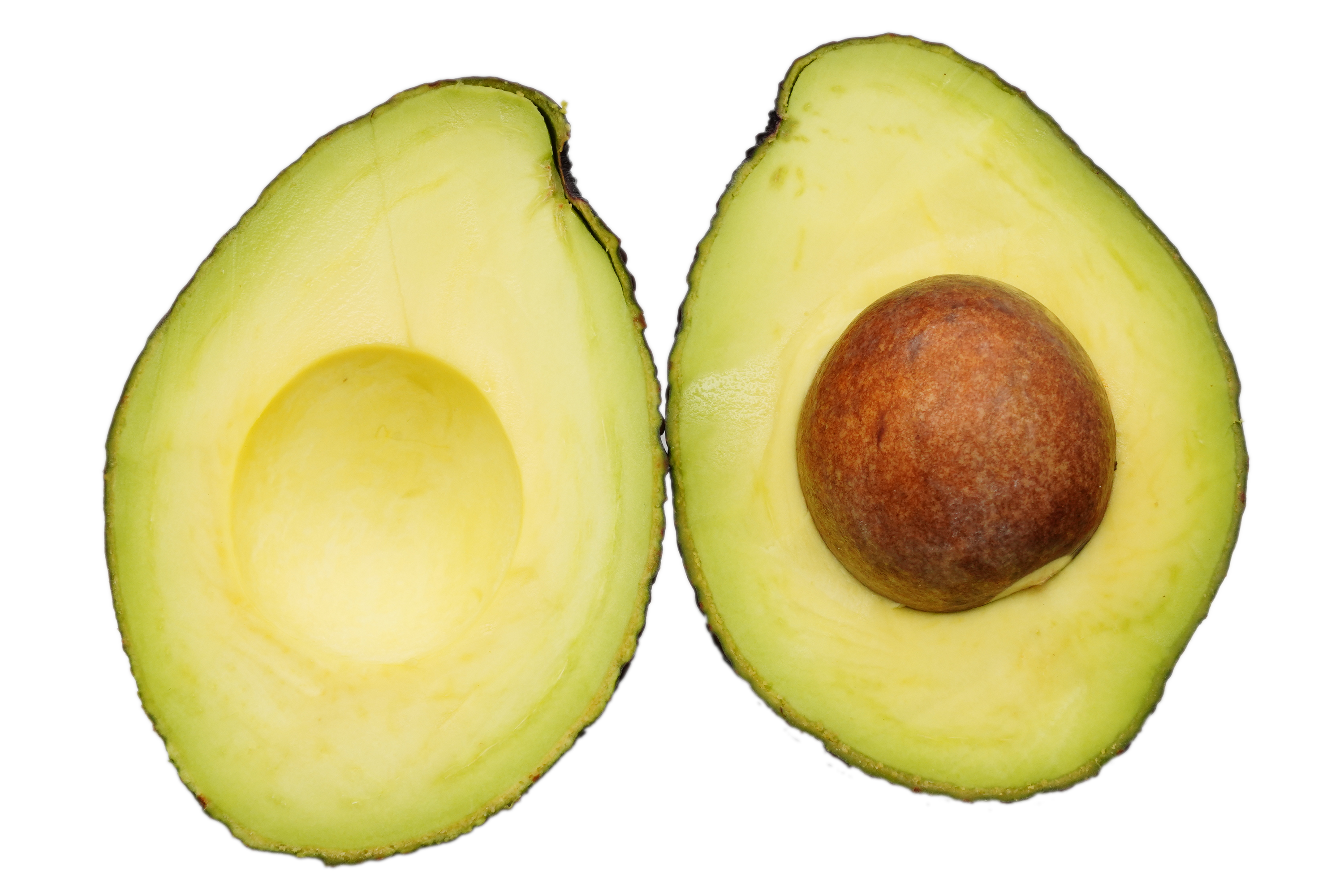 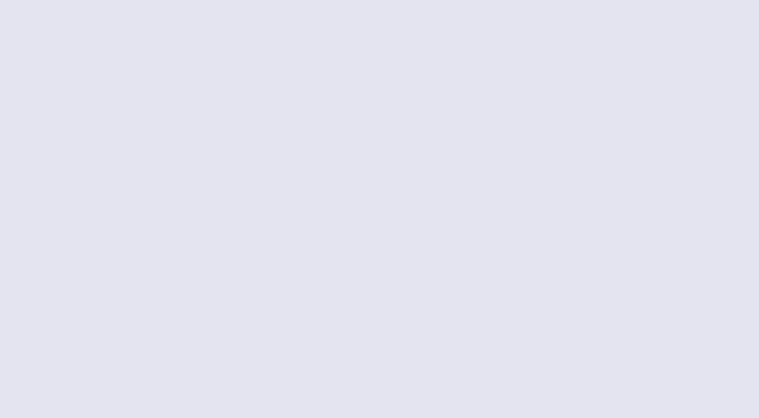 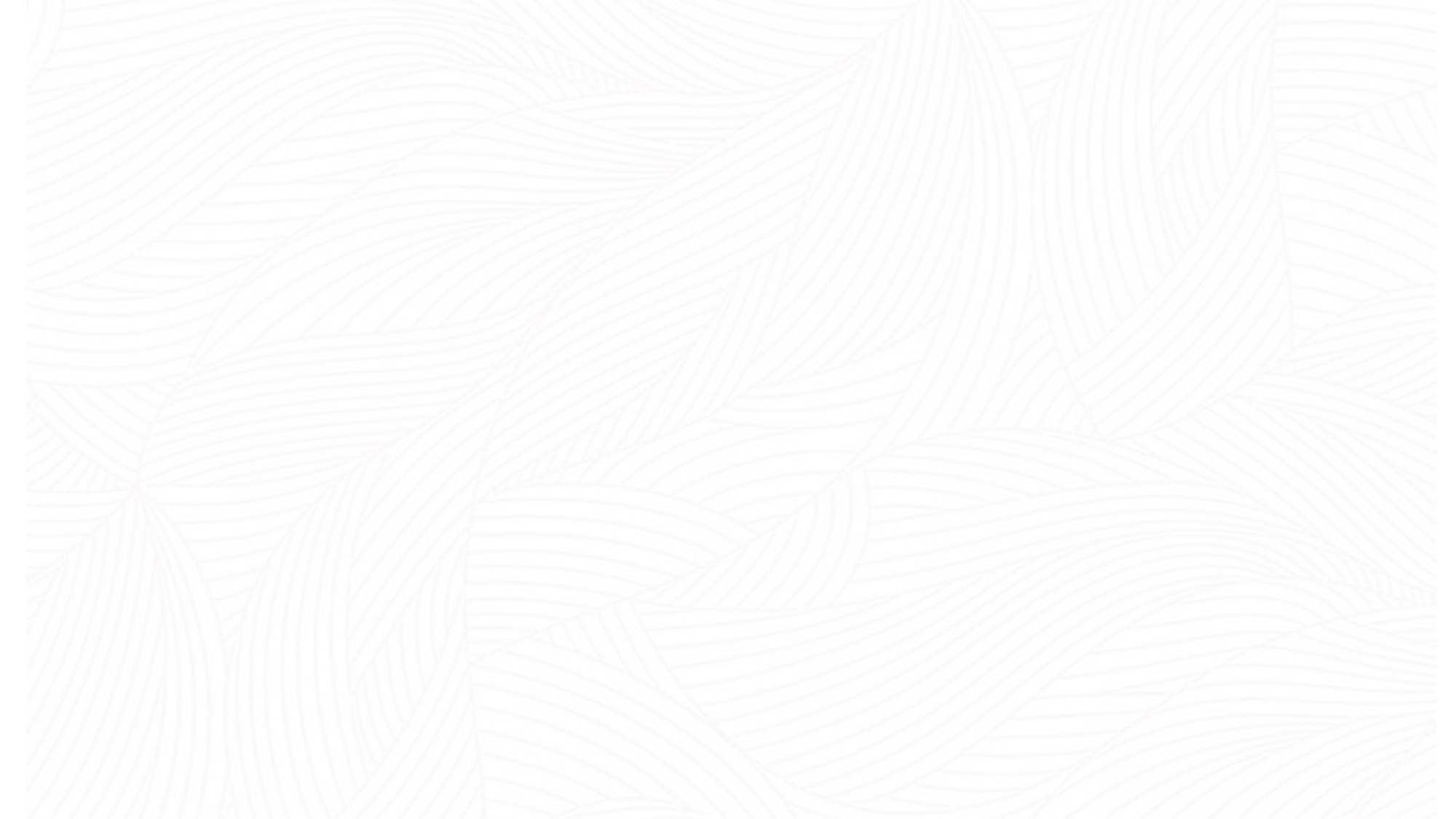 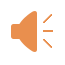 旋 律 体 验
创 作 手 法
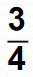 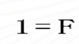 55  11  33 | 5  3  - | 55  65  43 | 44  2  - |
.
.
乐段1
55  77  22 | 4  2  - | 56  54  32 | 3  1  - |
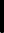 .
.
.
.
5
6
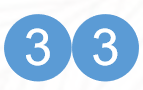 3
5    5
5
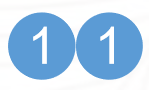 4
4    4
3
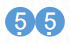 2
4
6
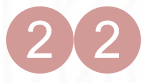 2
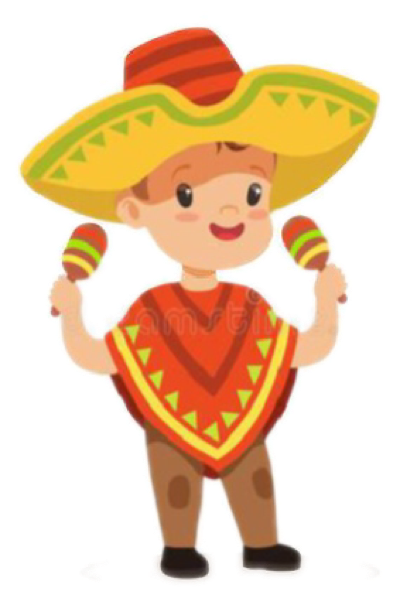 5
5
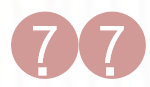 4
3
3
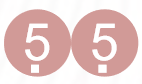 2
1
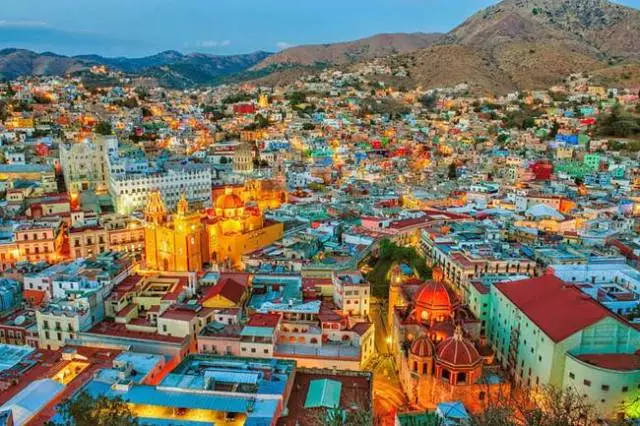 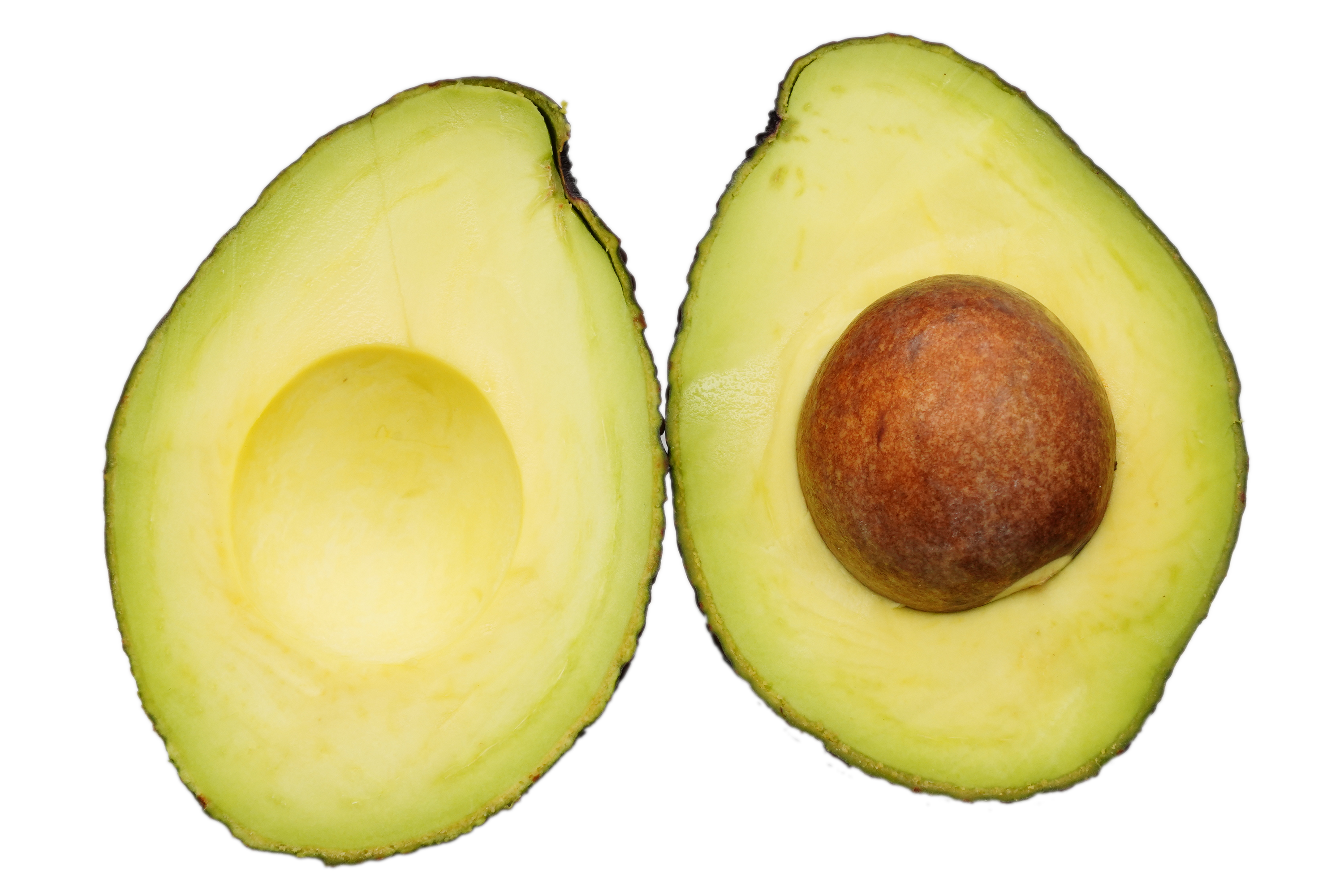 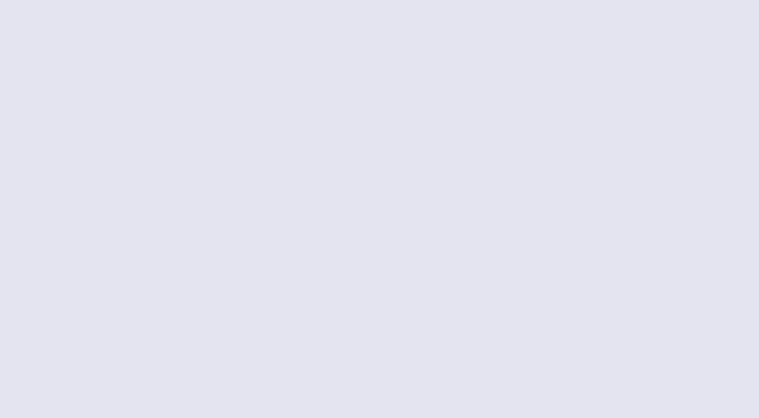 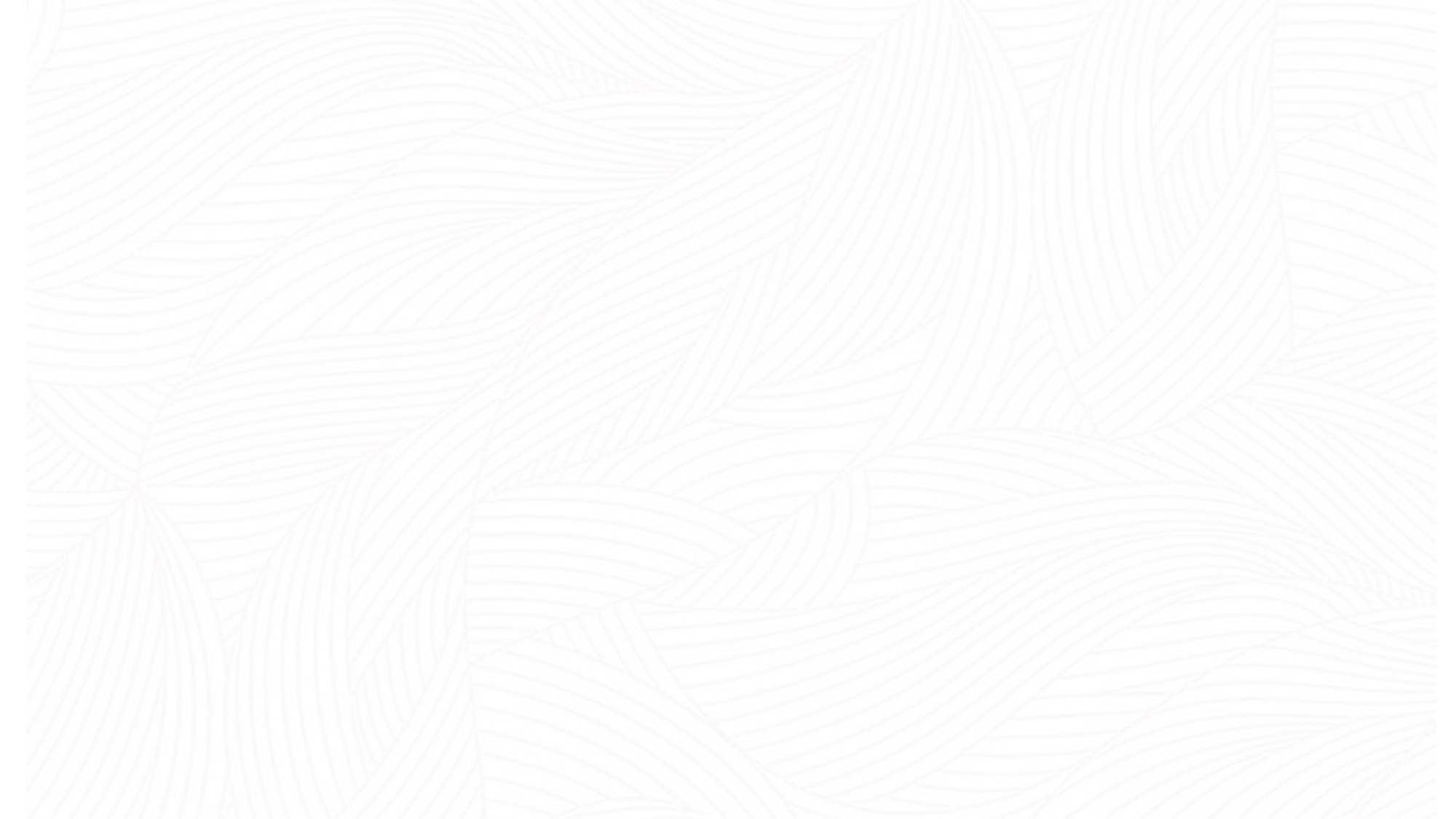 非严格模进
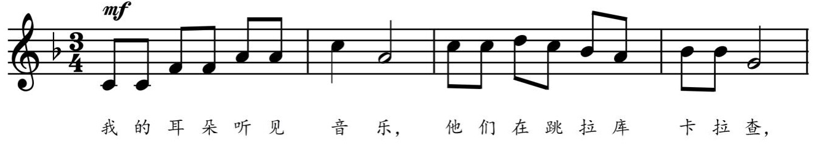 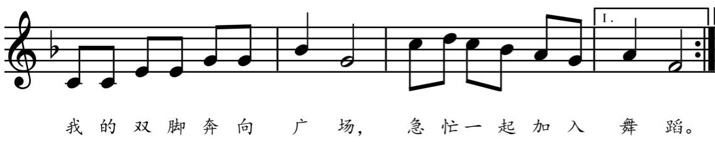 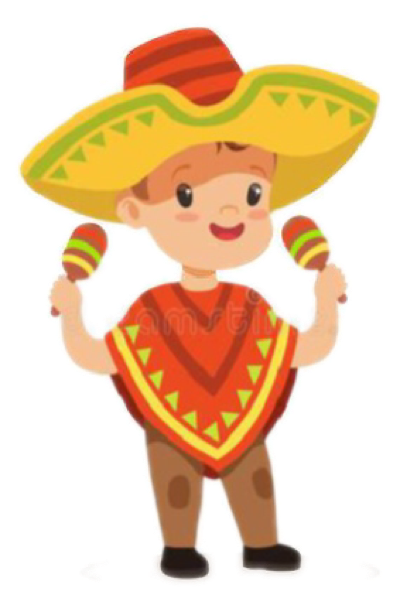 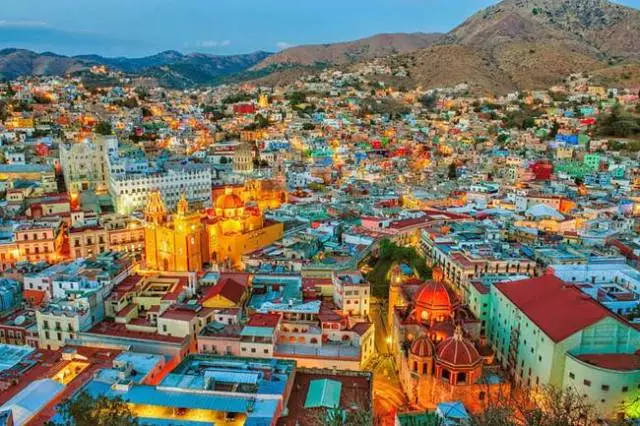 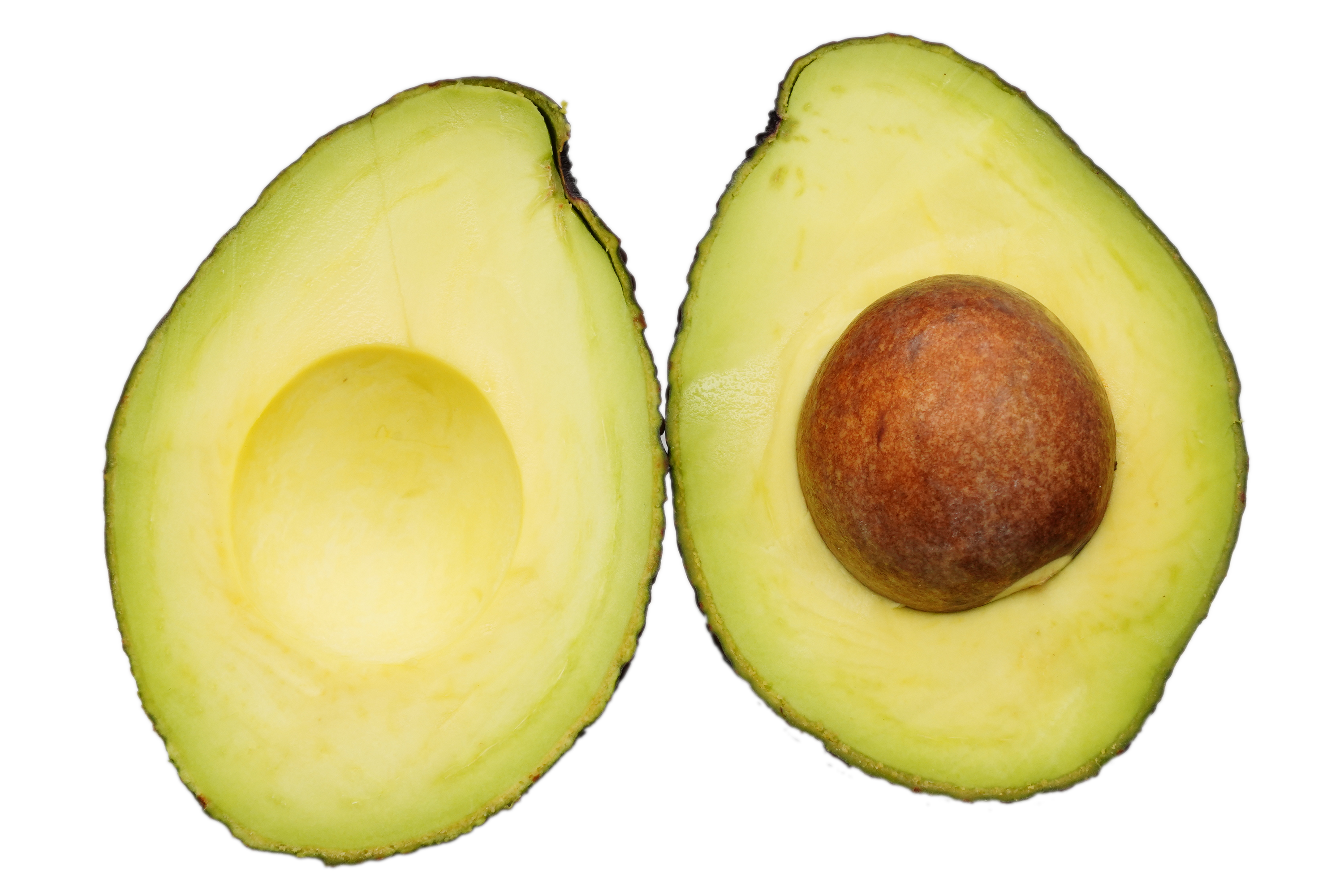 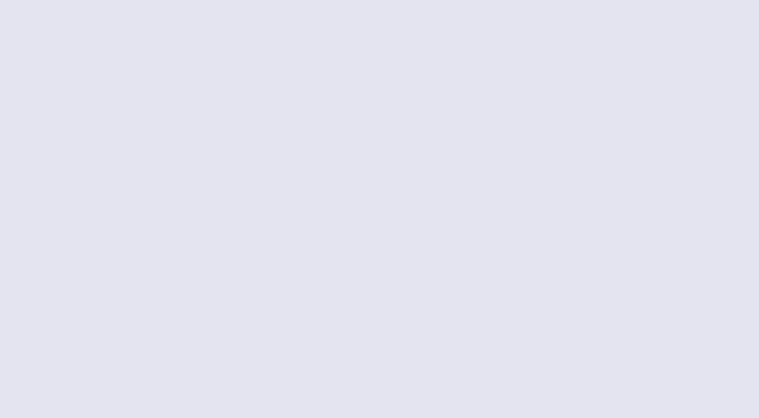 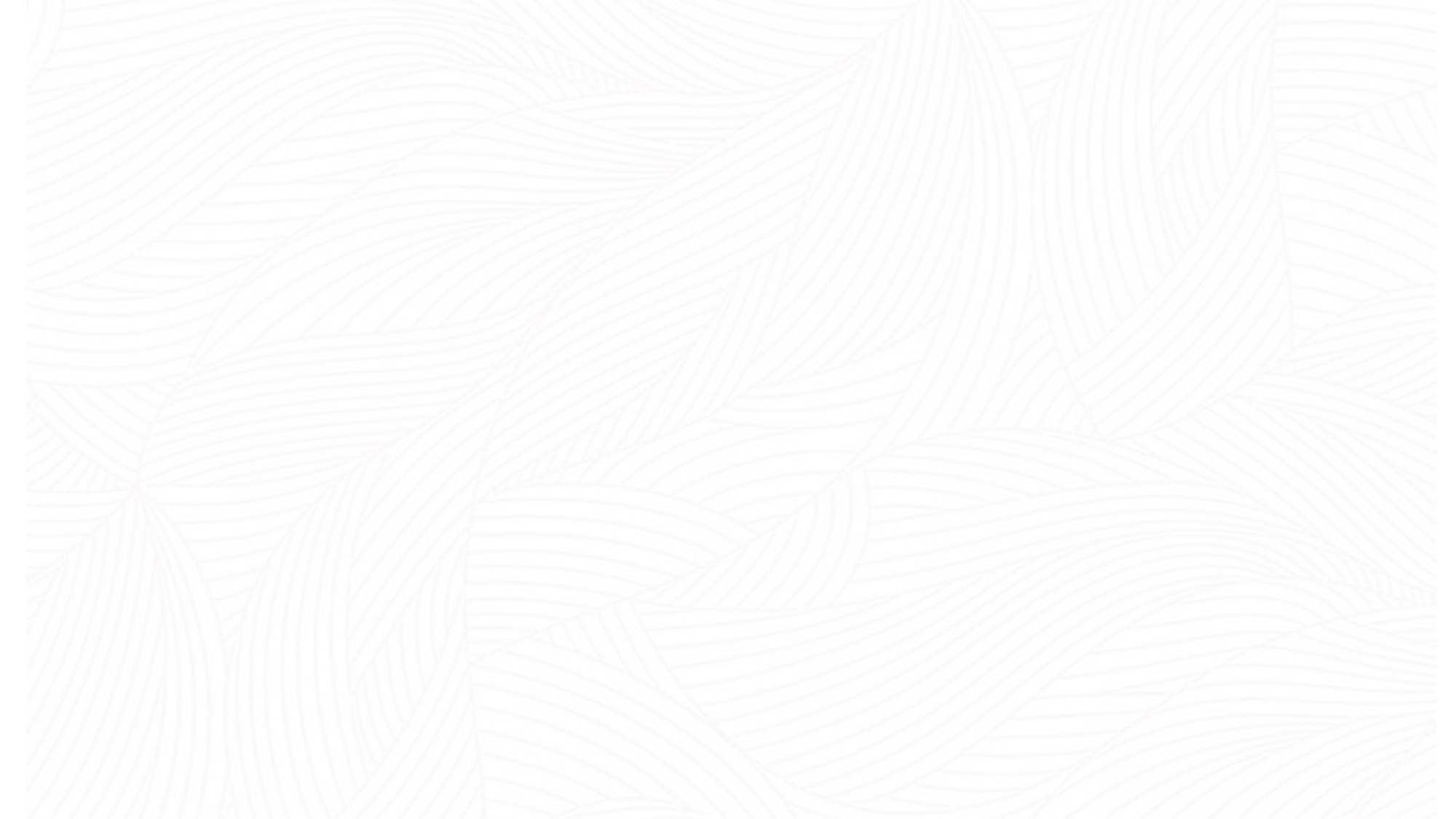 非严格模进
“非严格模进”即在不同高度上的重复，保持原有节奏关系，旋律进行的音程关系较自由一些。
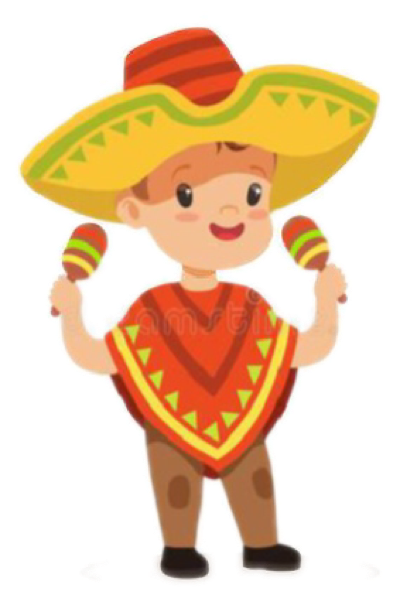 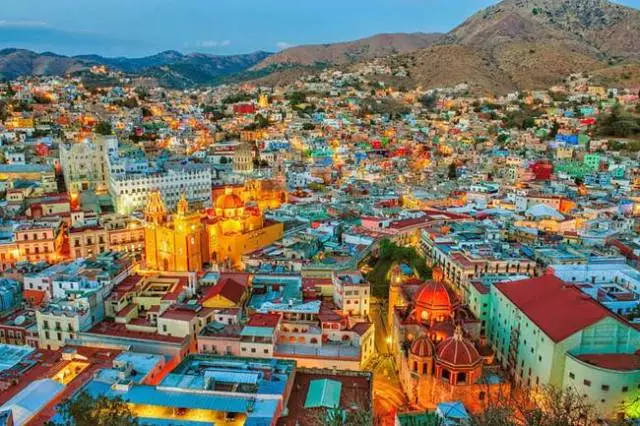 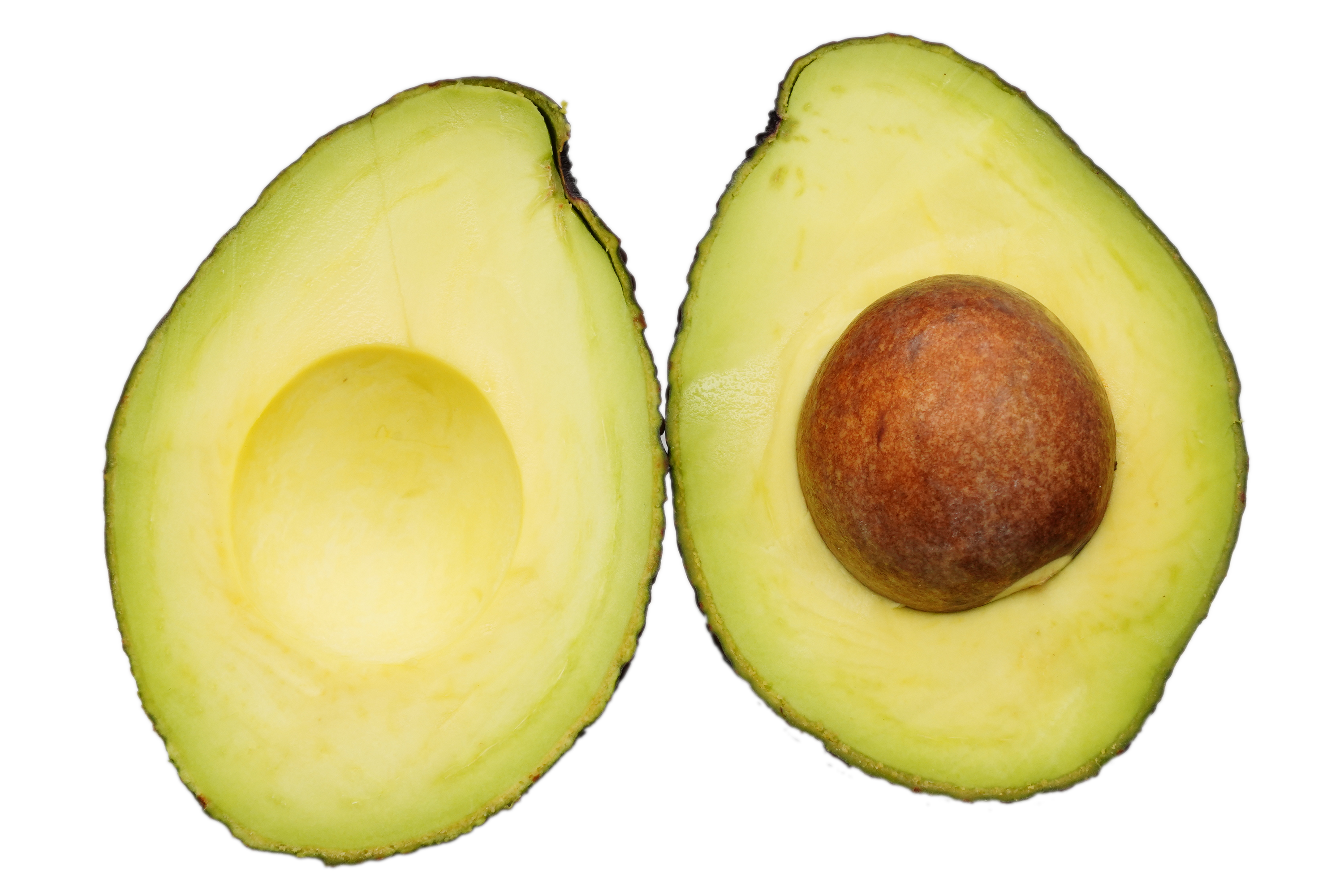 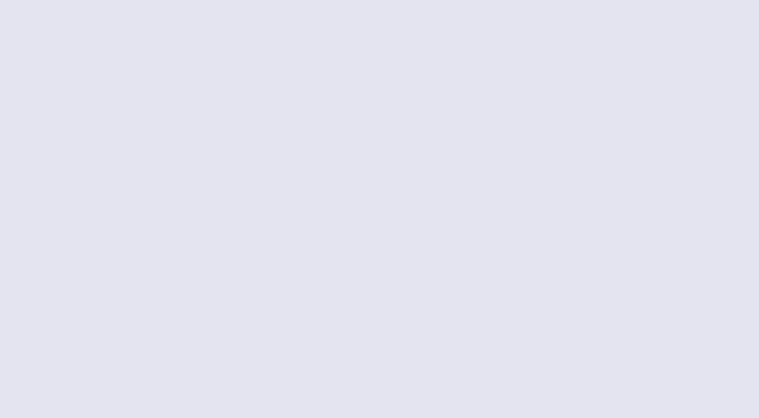 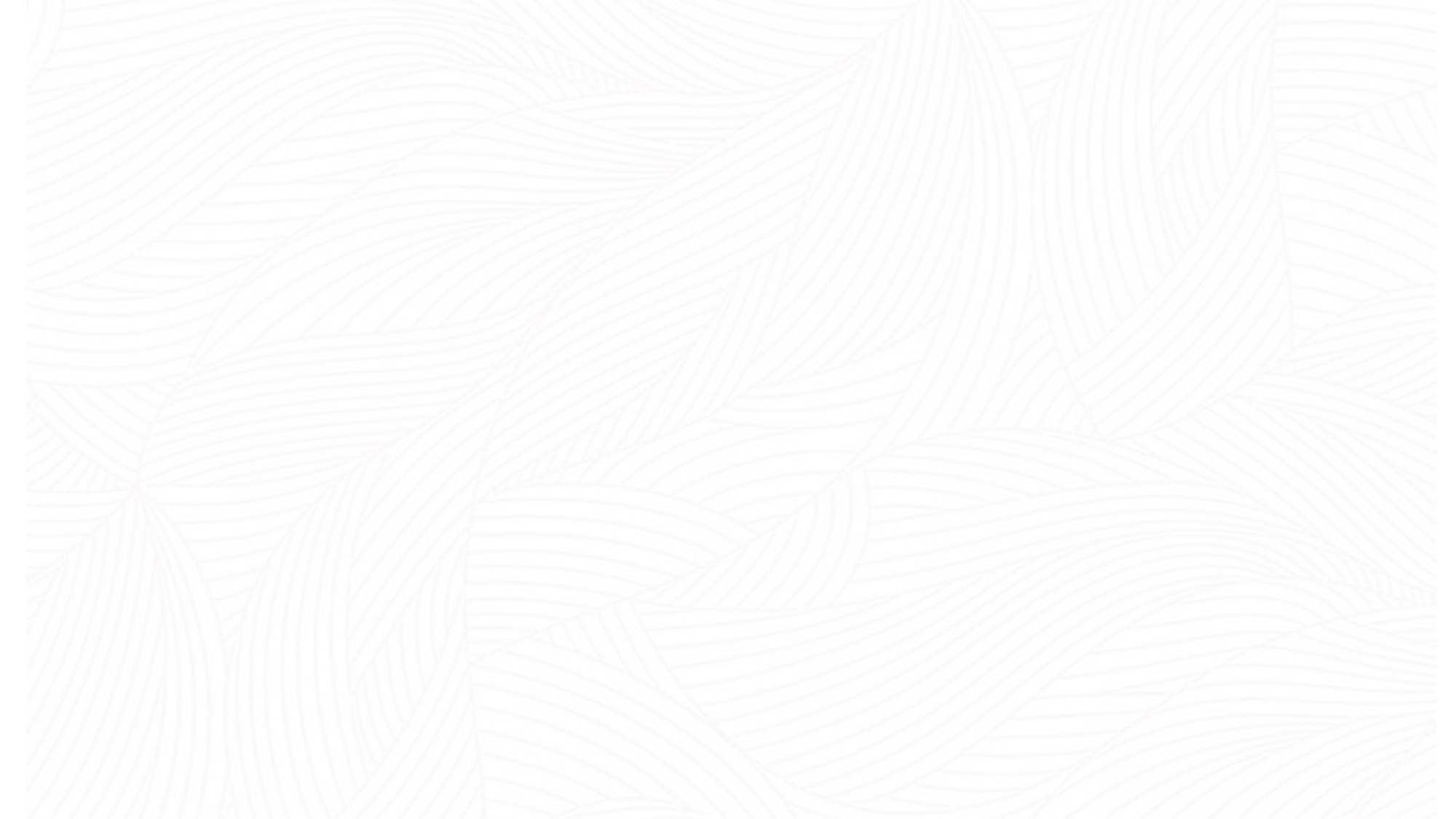 模 进 练 习
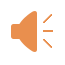 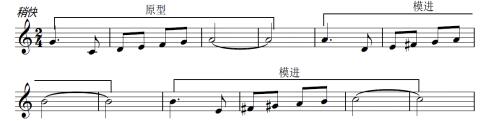 严格模进
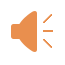 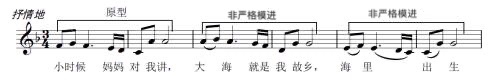 非严格模进
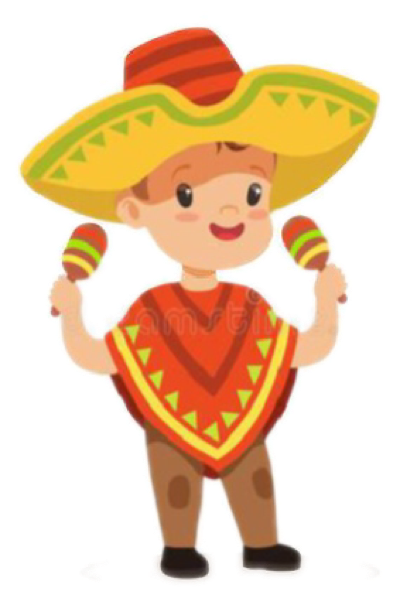 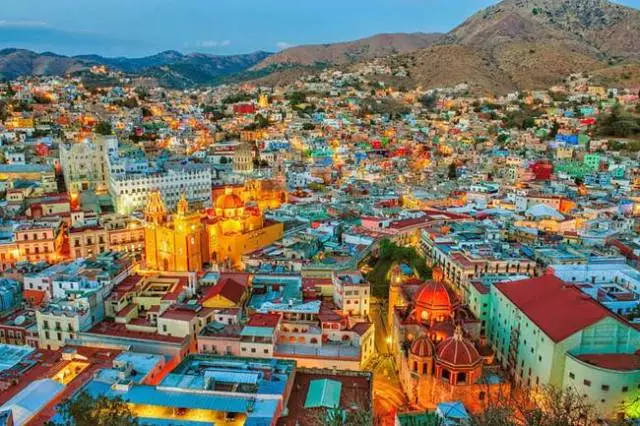 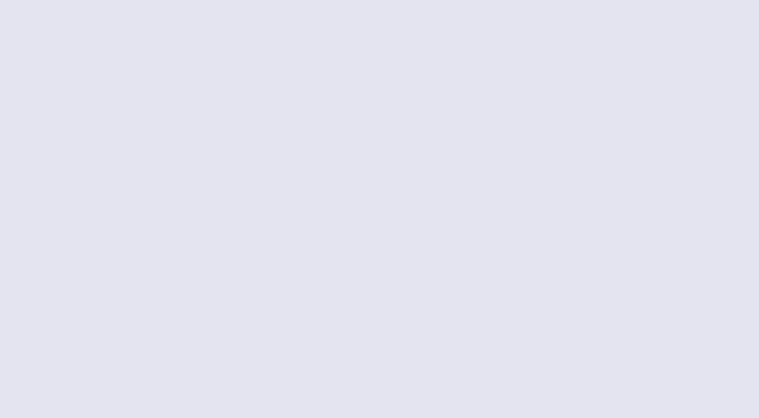 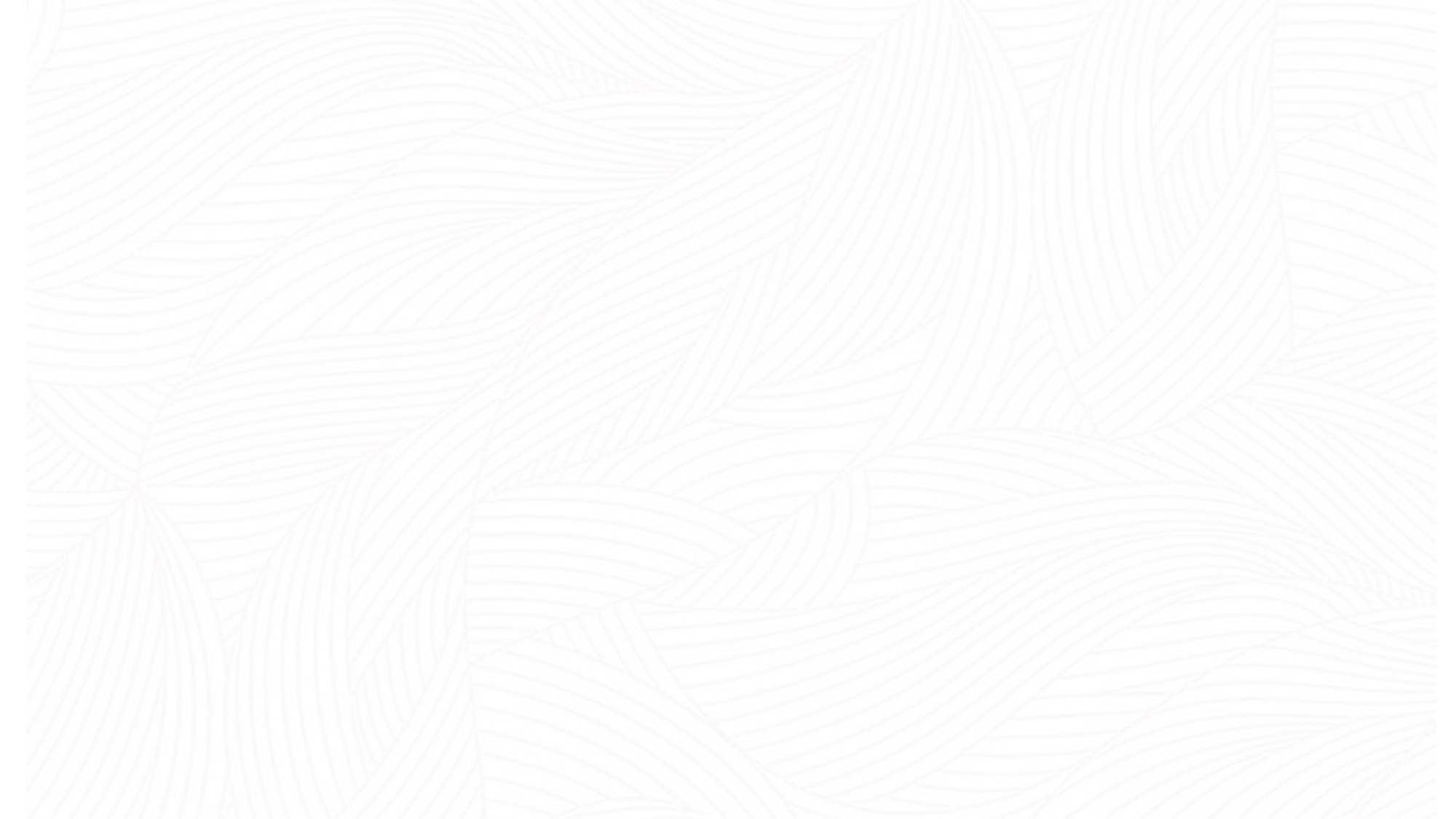 拉库卡拉查
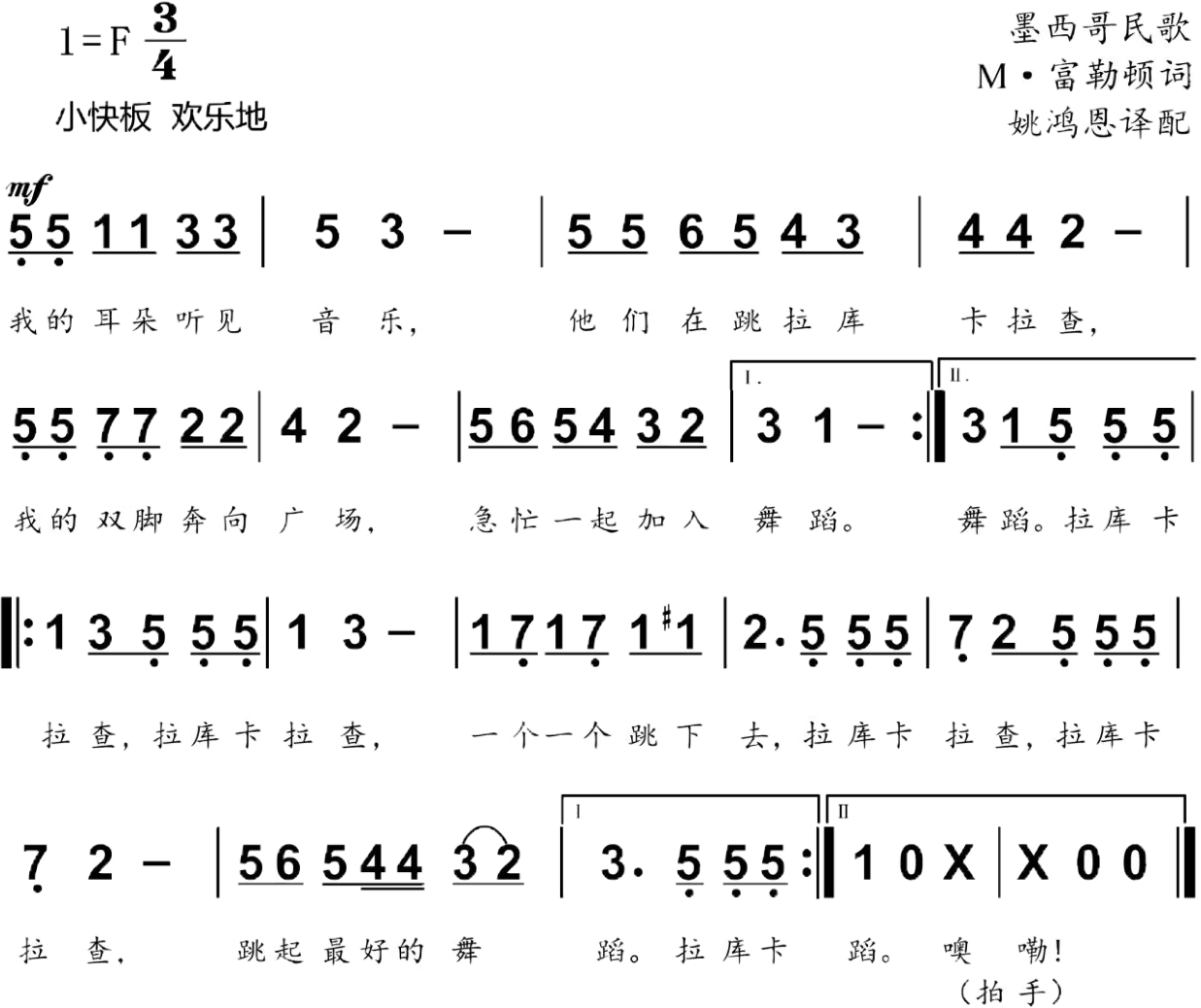 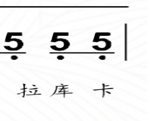 v
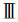 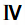 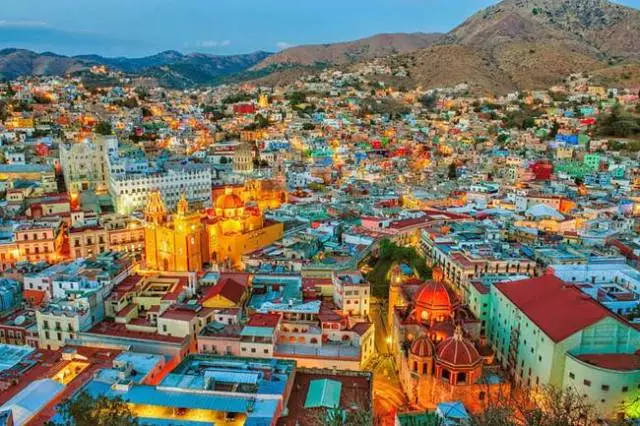 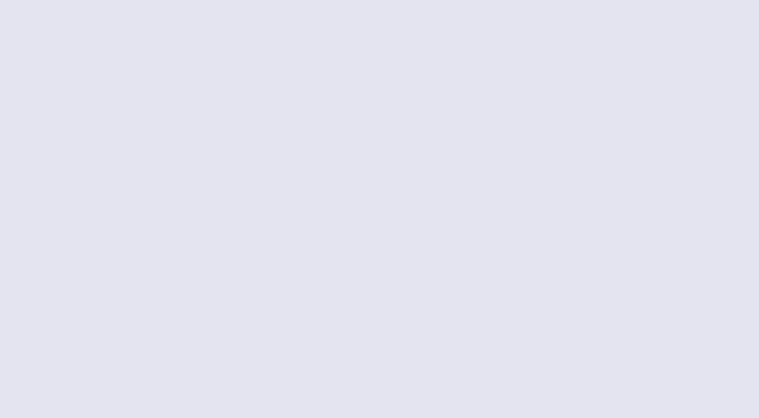 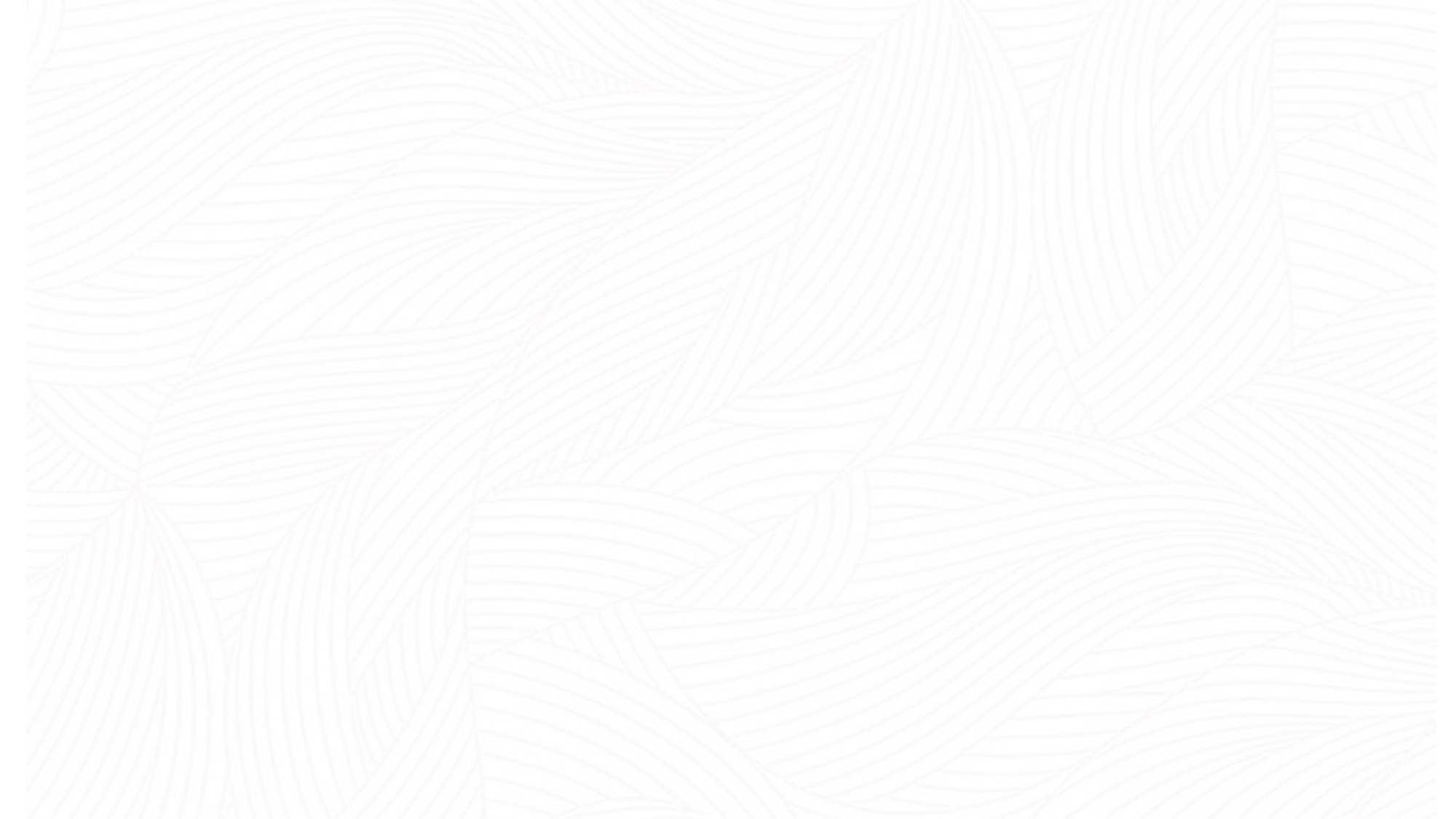 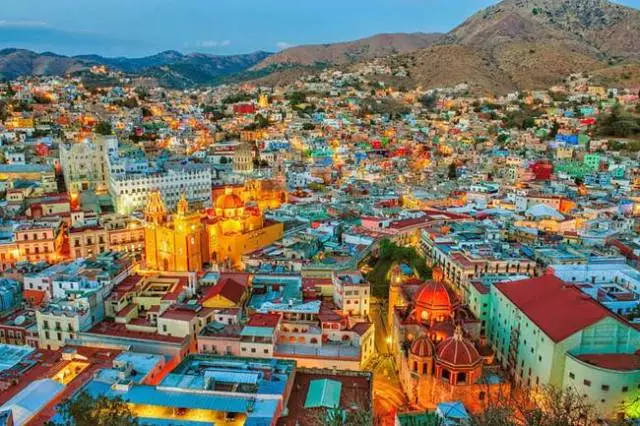 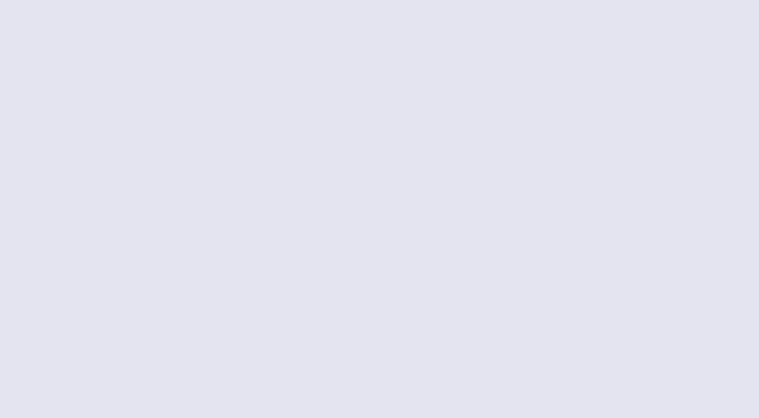 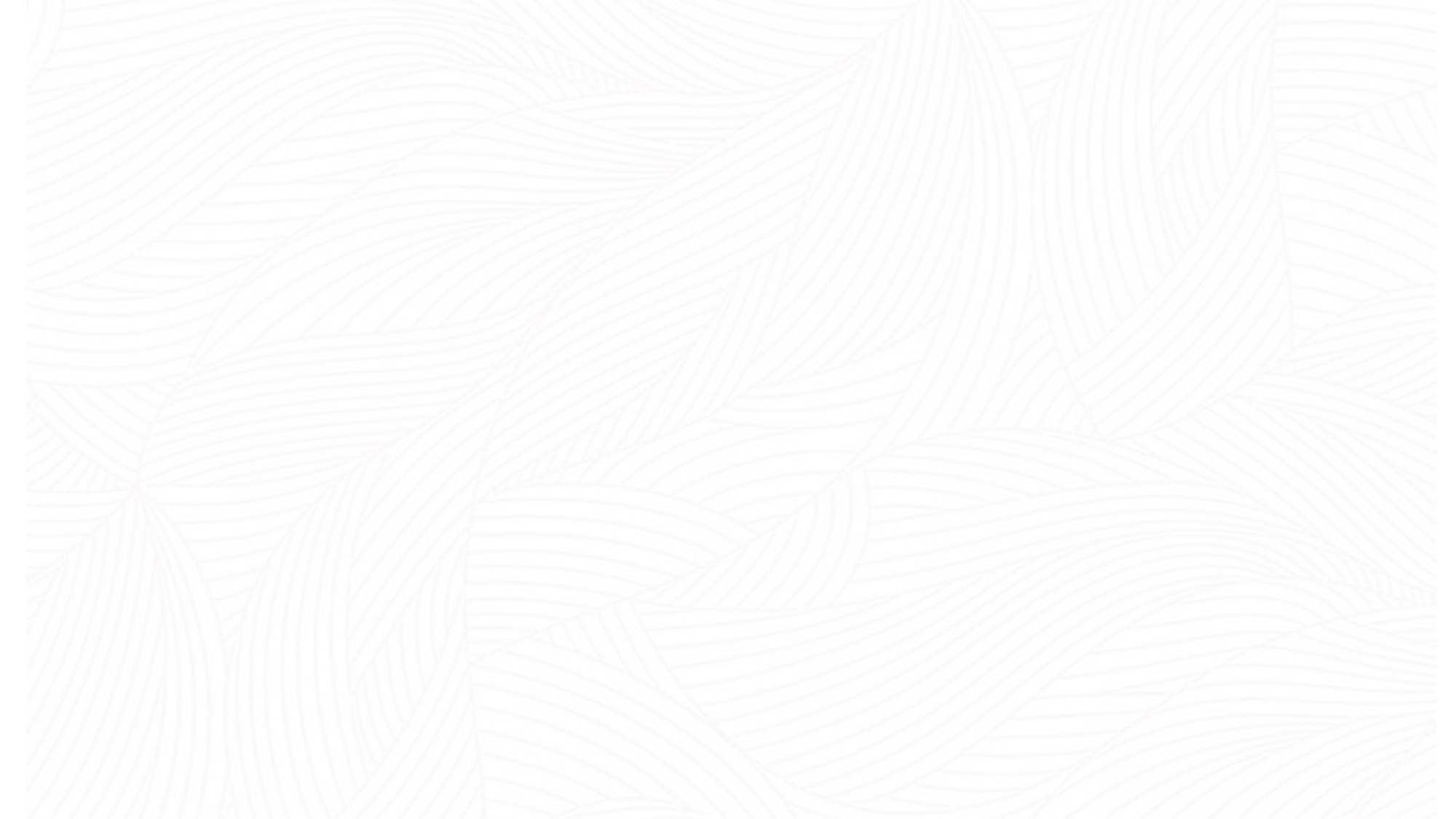 三 拍 子 舞 步
A组（蟑螂舞）
B组（墨西哥舞）
× × ×|× × ×|
× × ×|× × ×|
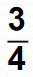 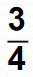 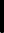 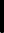 脚：踢 跳 踩    踢 跳 踩
脚：右 左 右     左 右 左
手：墨西哥甩裙手
手：叉腰不变
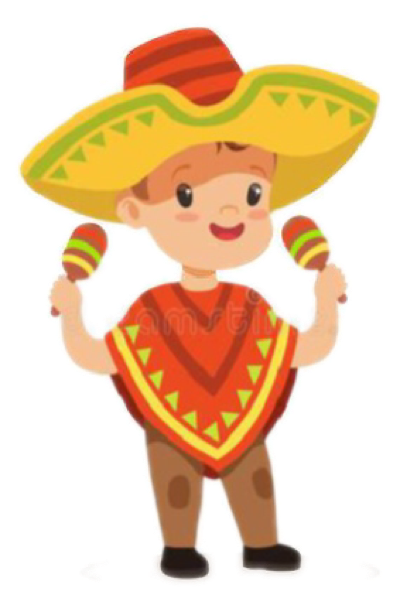 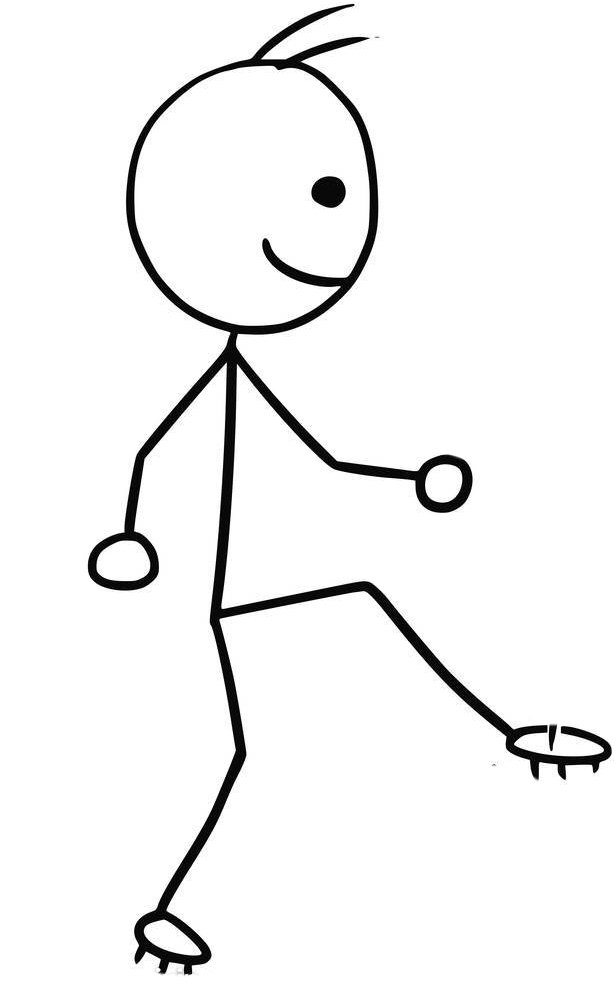 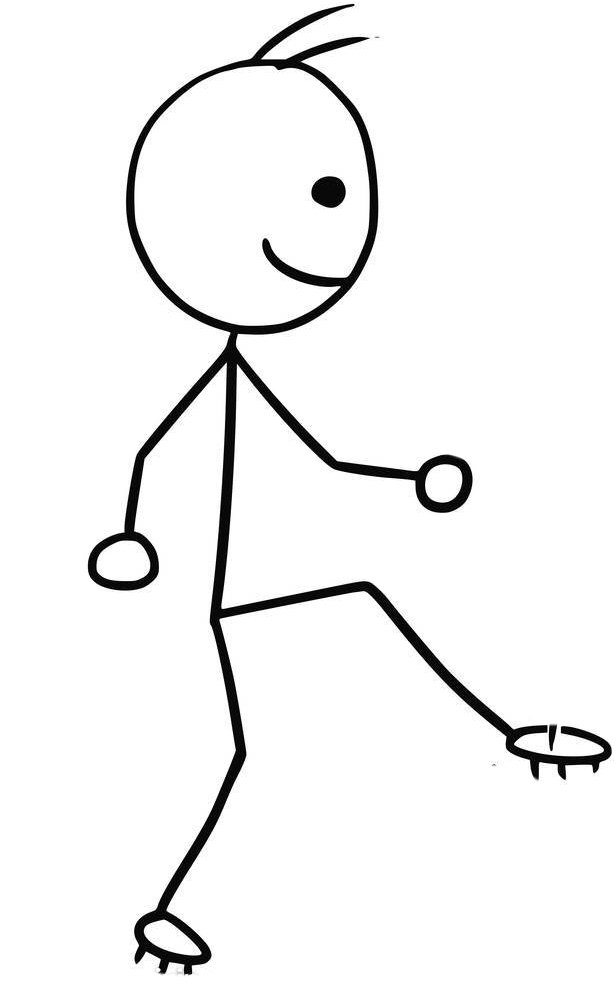 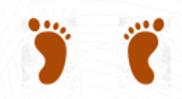 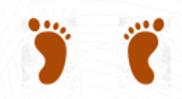 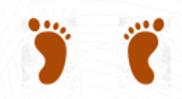 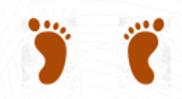 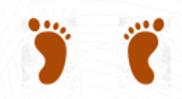 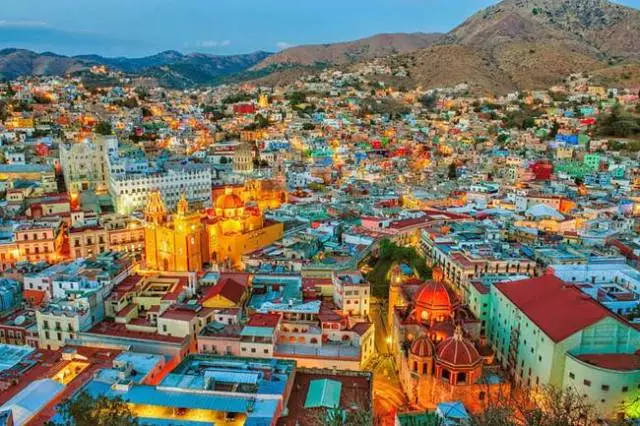 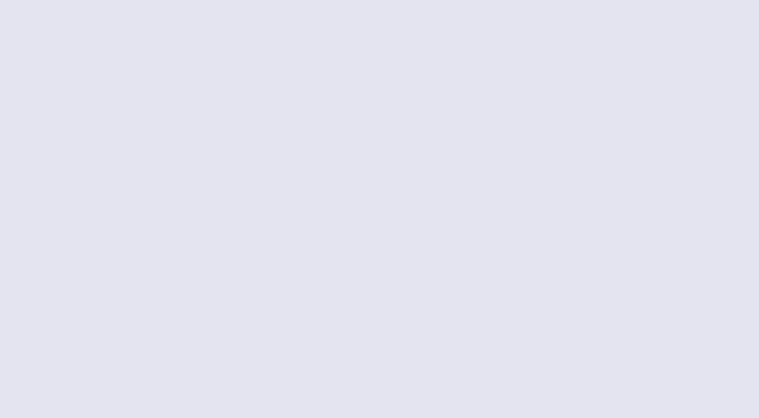 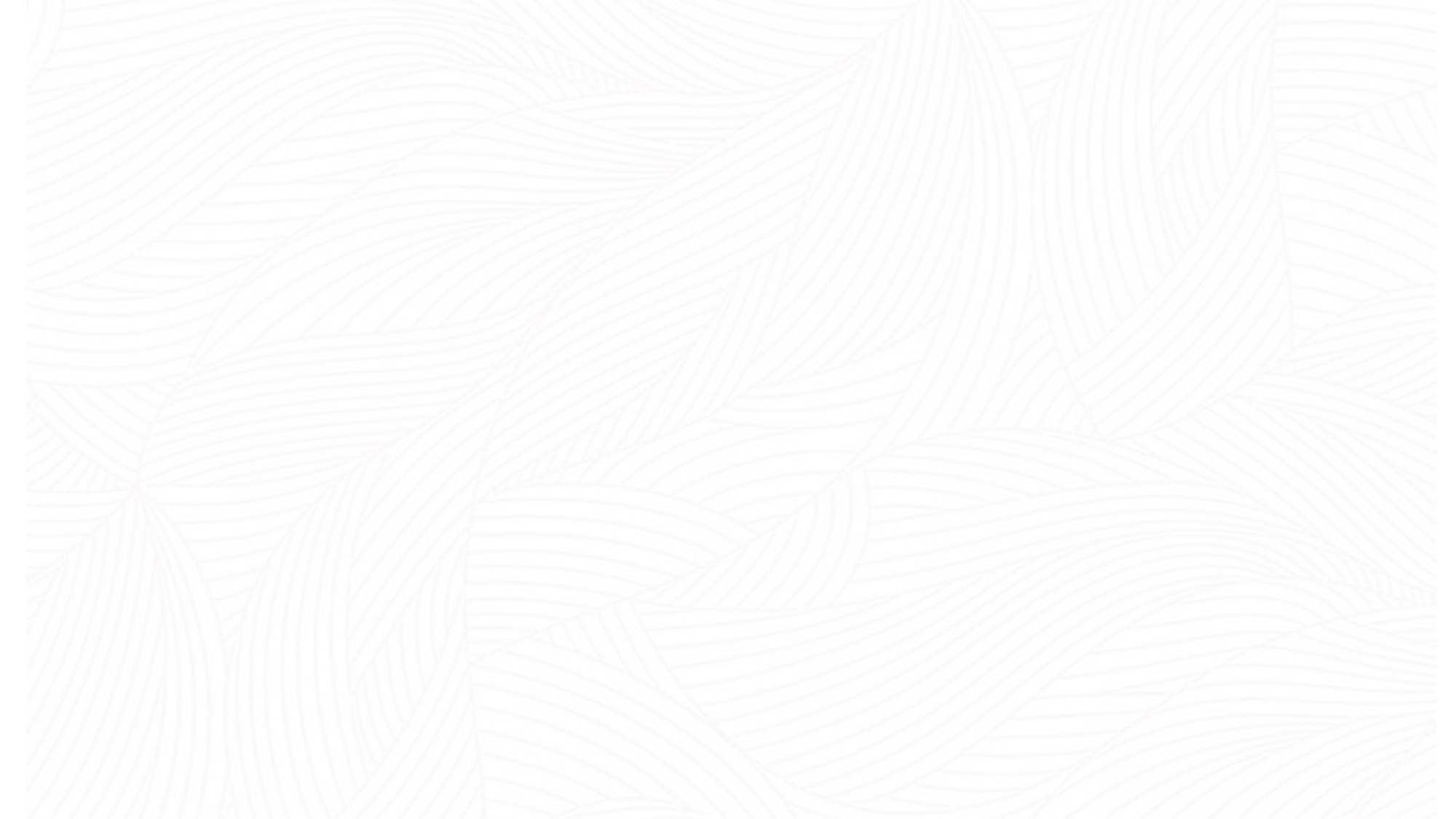 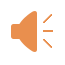 拉库卡拉查
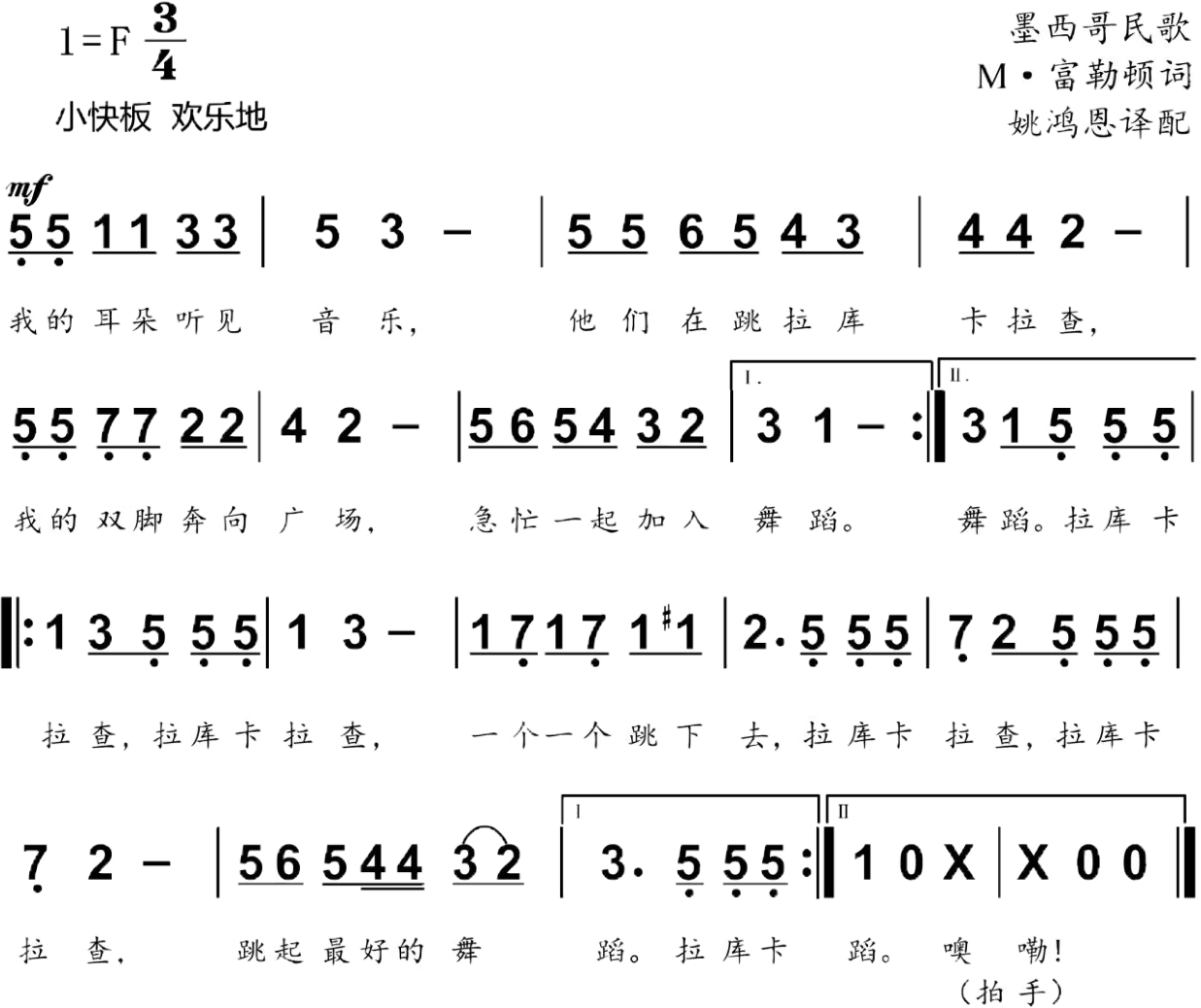 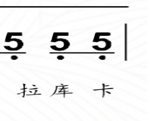 v
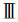 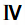 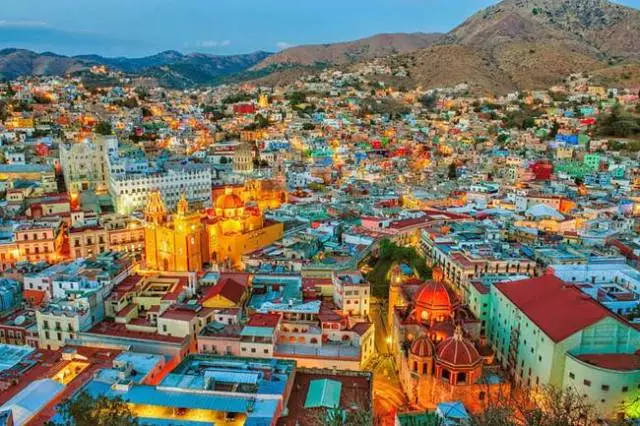 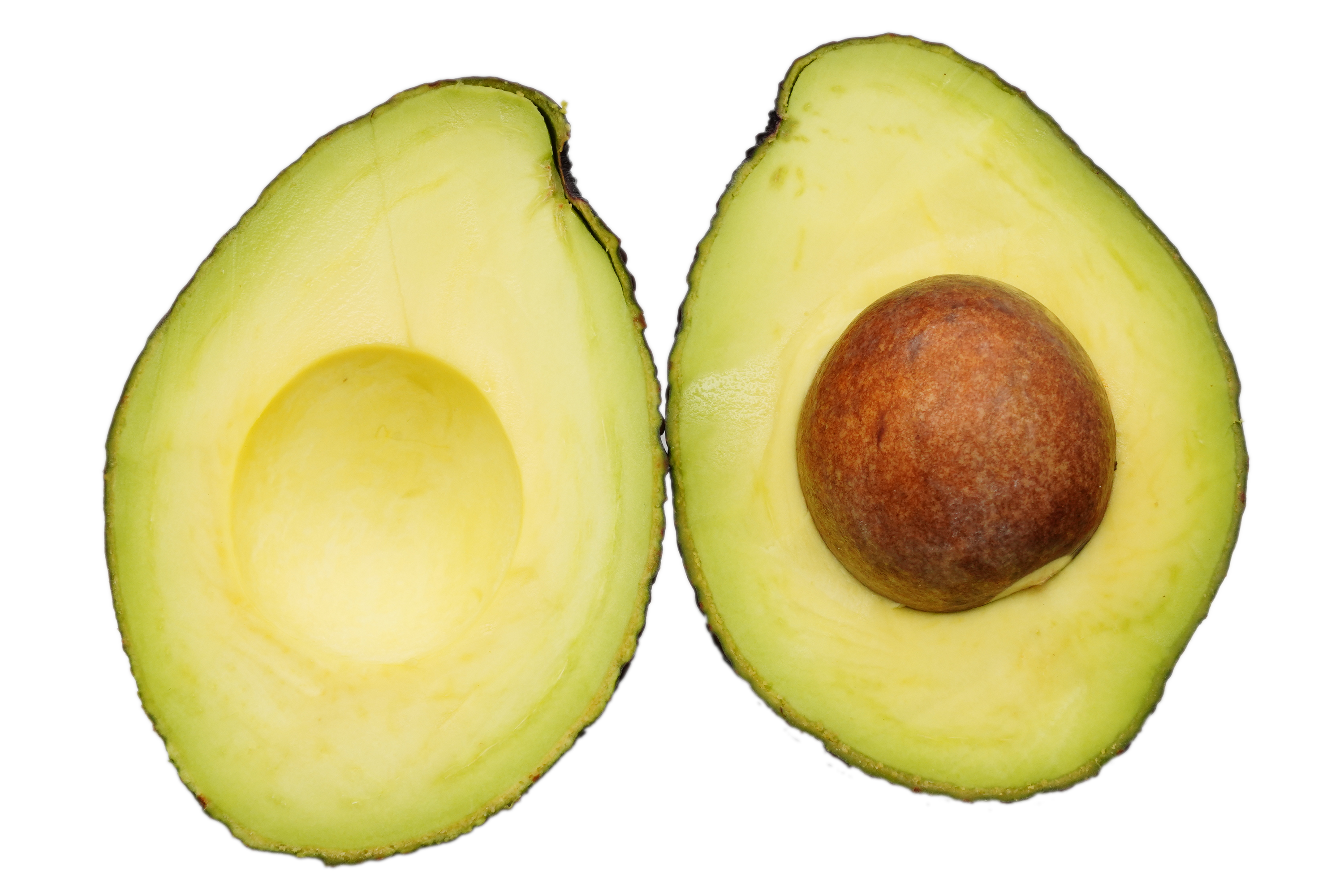 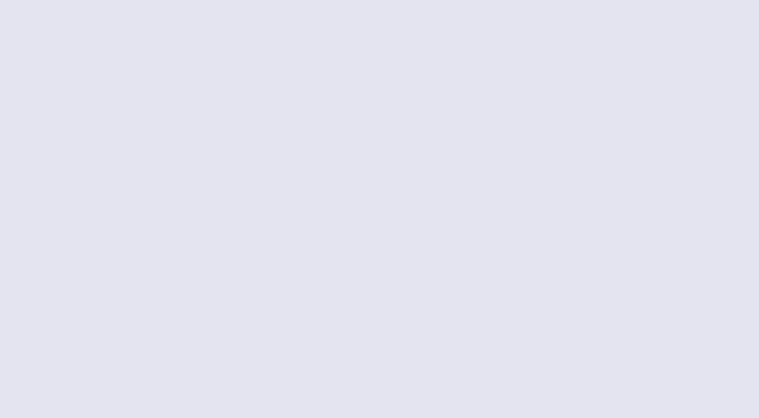 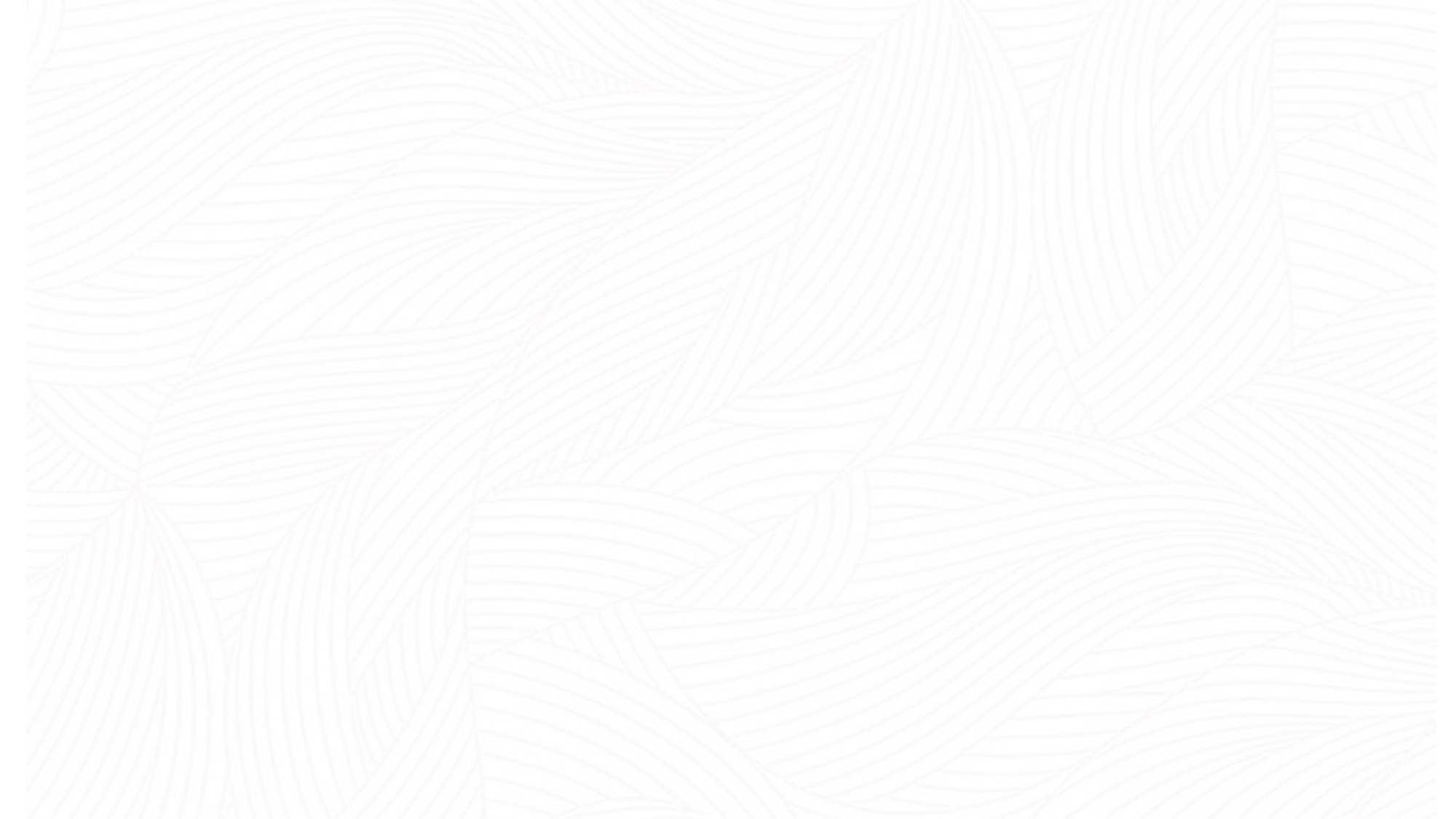 复习巩固
1.你知道         等于几个八分音符？

2.《拉库卡拉查》中独特的两种创作手法？

3.  《拉库卡拉查》哪个民族的民歌？
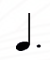 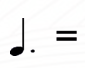 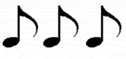 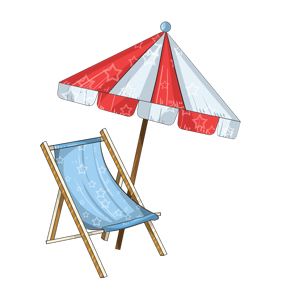 同头换尾    非严格模进
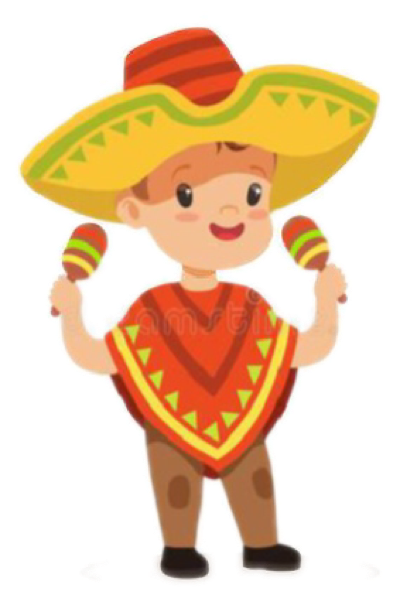 墨西哥